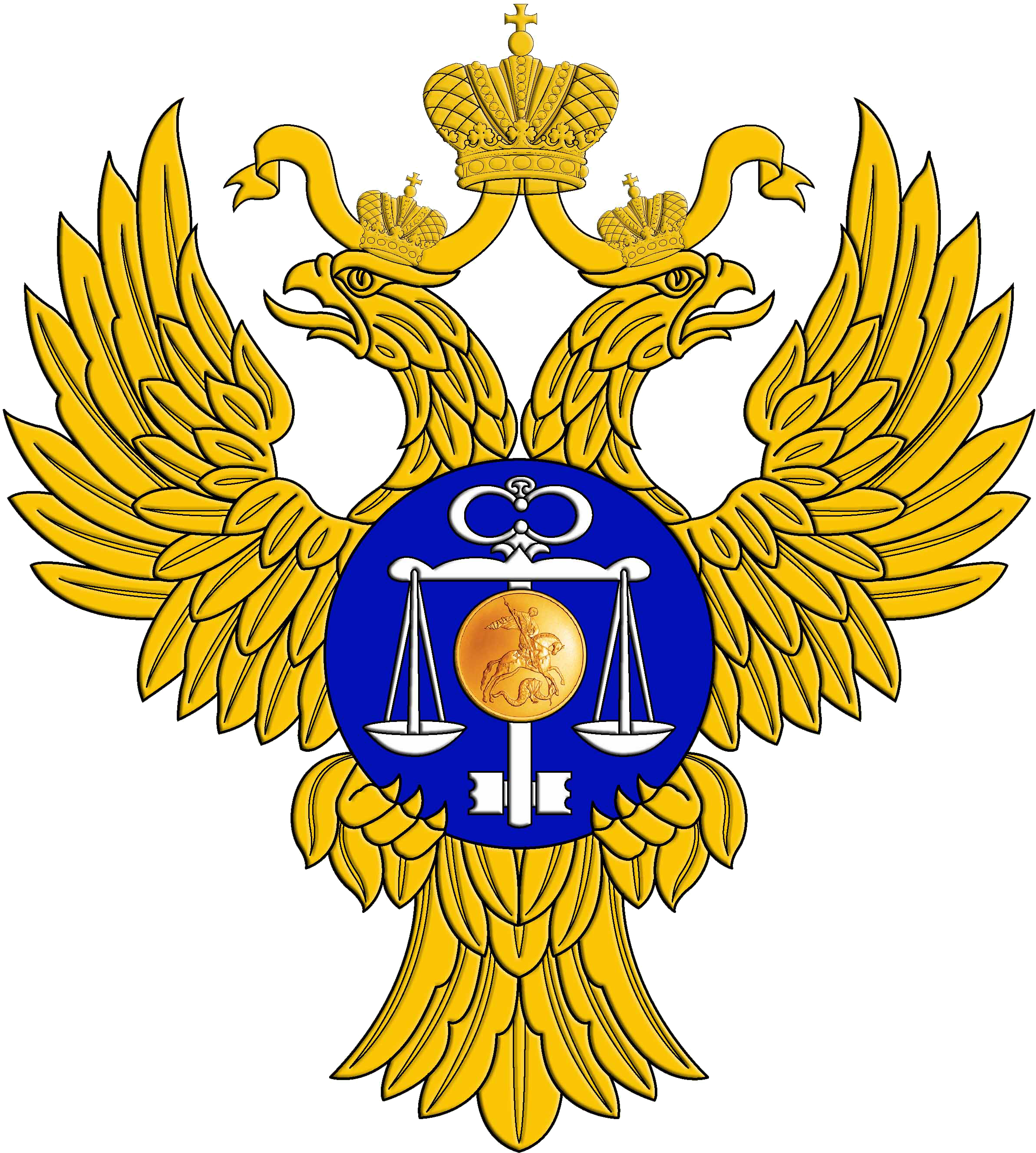 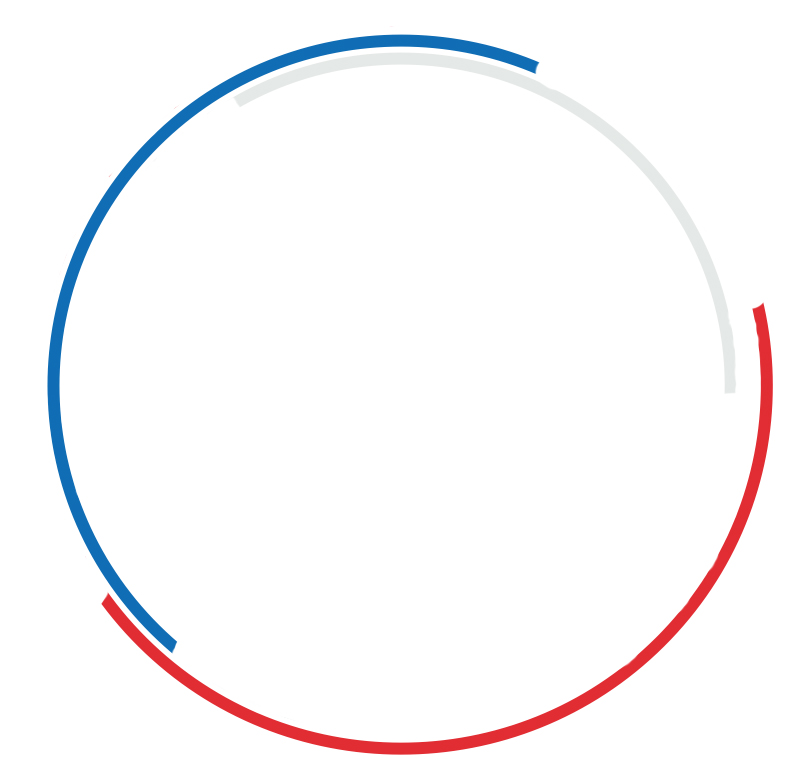 Riznica Ruske Federacije
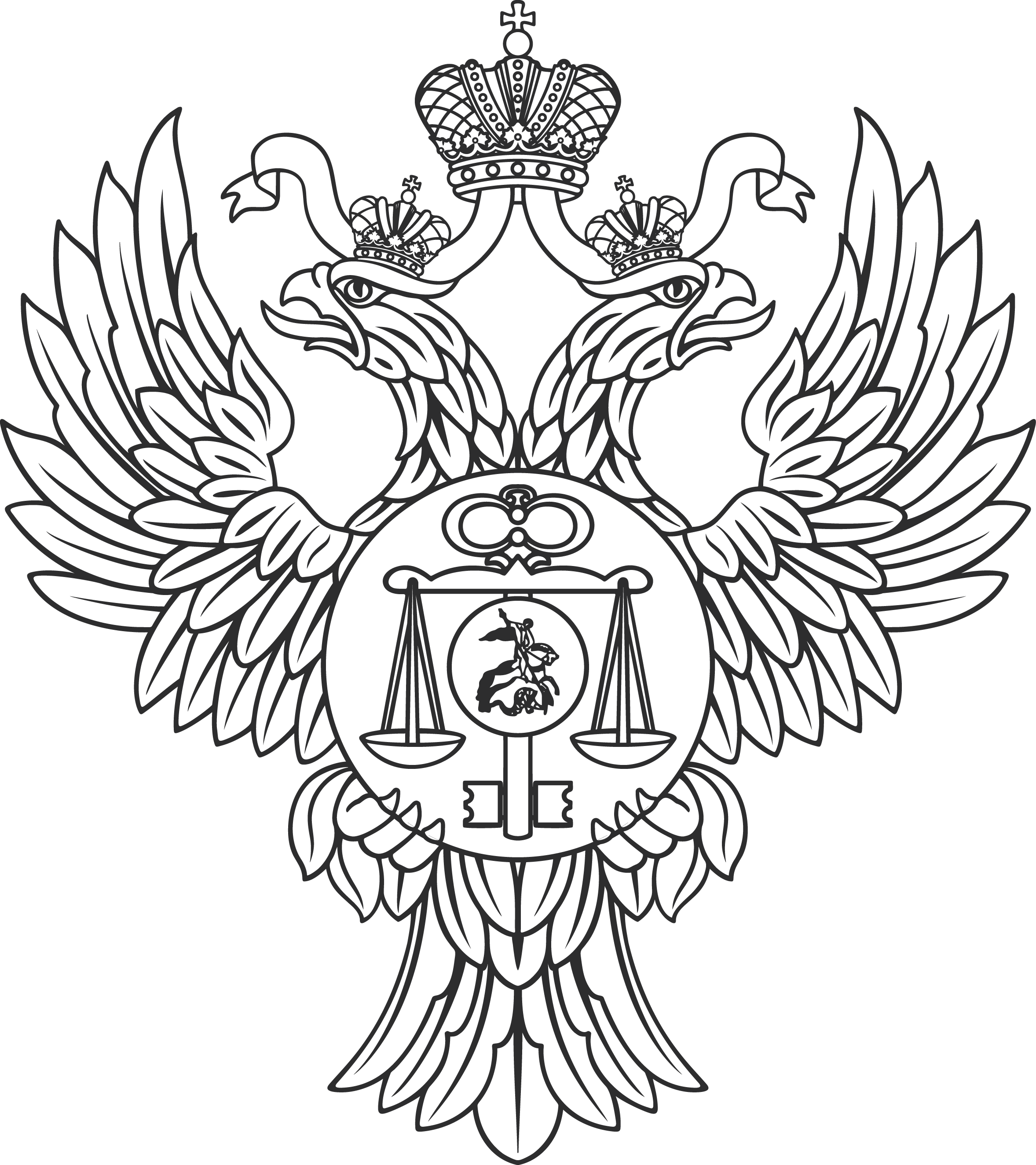 DRŽAVNI INTEGRIRANI INFORMACIJSKI SUSTAV (SIIS) „E-PRORAČUN” KAO   
ALAT ZA NOVI MODEL PRORAČUNSKOG RAČUNOVODSTVA
Aleksandr Sergeevich Albychev
Zamjenik glavnog rizničara Federalne riznice
www.roskazna.ru
Moskva, listopad 2019.
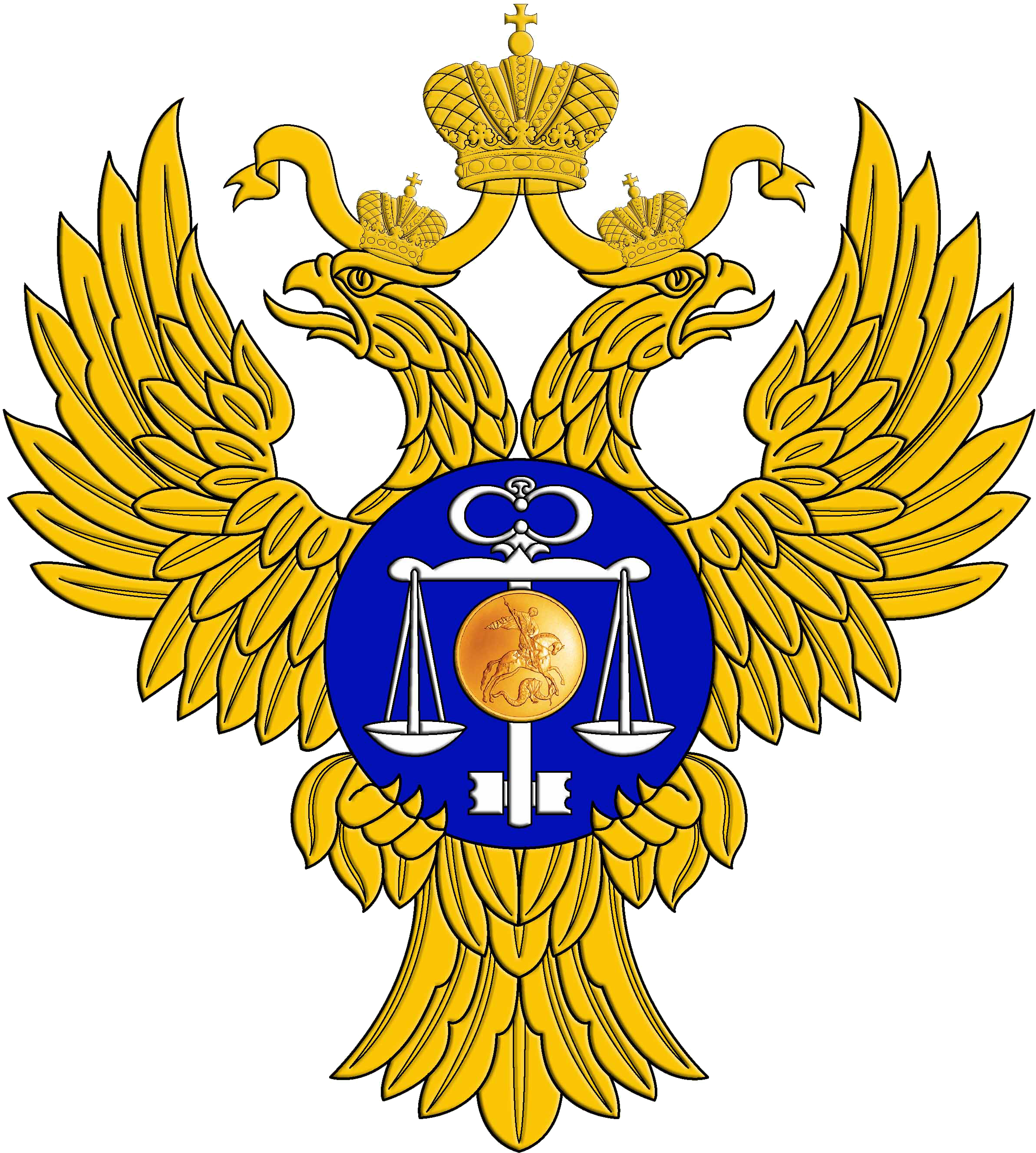 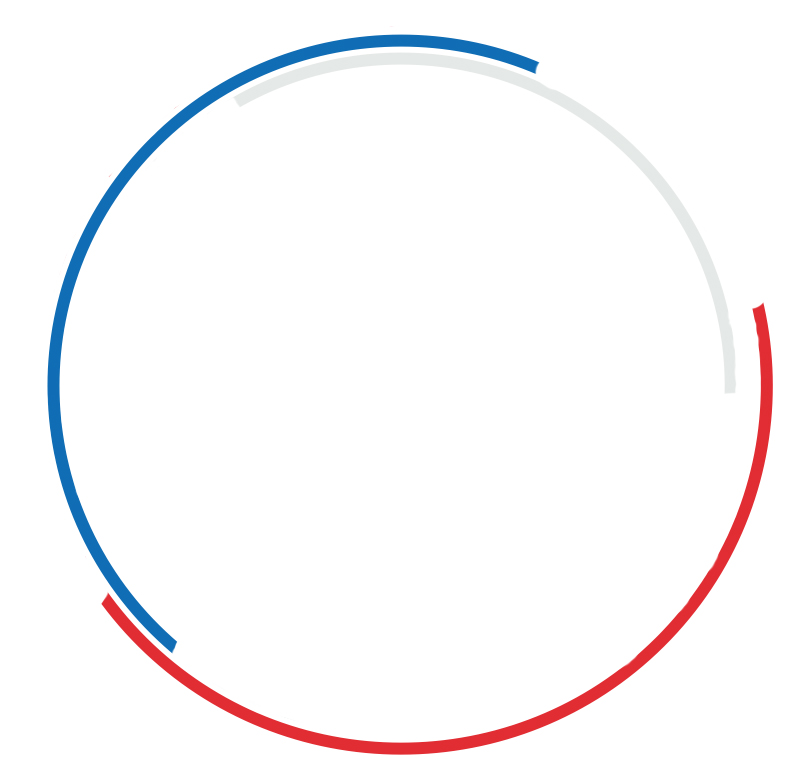 OPERATORI PODSUSTAVA E-PRORAČUNA
Riznica Ruske Federacije
Odluka ruskog Ministarstva financija br. 110n 
od 7. srpnja 2016.
Objedinjeni portal proračunskog sustava Ruske 
Federacije
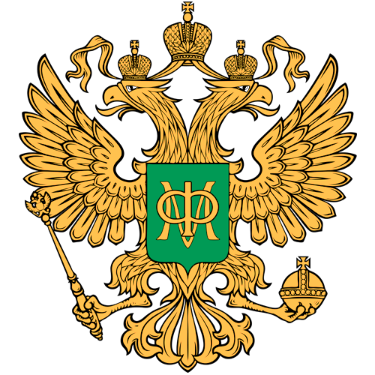 Informatički i analitički podsustav
Podsustav za planiranje proračuna
Podsustav za kontrolu nefinancijske imovine
Podsustav za upravljanje dugom i financijskom imovinom
Federalna 
riznica
Ministarstvo 
financija RF
Podsustav za upravljanje ljudskim potencijalima
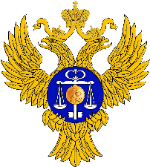 Podsustav za financijsku kontrolu
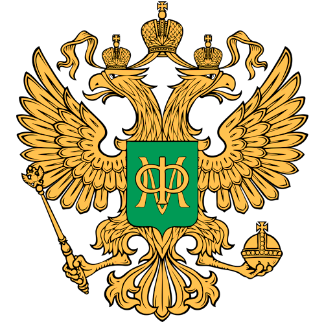 Ministarstvo 
financija RF
Podsustav za upravljanje rashodima
Podsustav za osiguravanje zakonske valjanosti
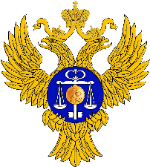 Federalna 
riznica
Podsustav za kontrolu prihoda
Podsustav za informacijsku sigurnost
Podsustav za računovodstvo i izvještavanje
Podsustav za održavanje integriranosti podsustava
Podsustav za upravljanje nabavom
Podsustav za upravljanje novčanim sredstvima
Podsustav za upućivanje na regulatorne informacije
2
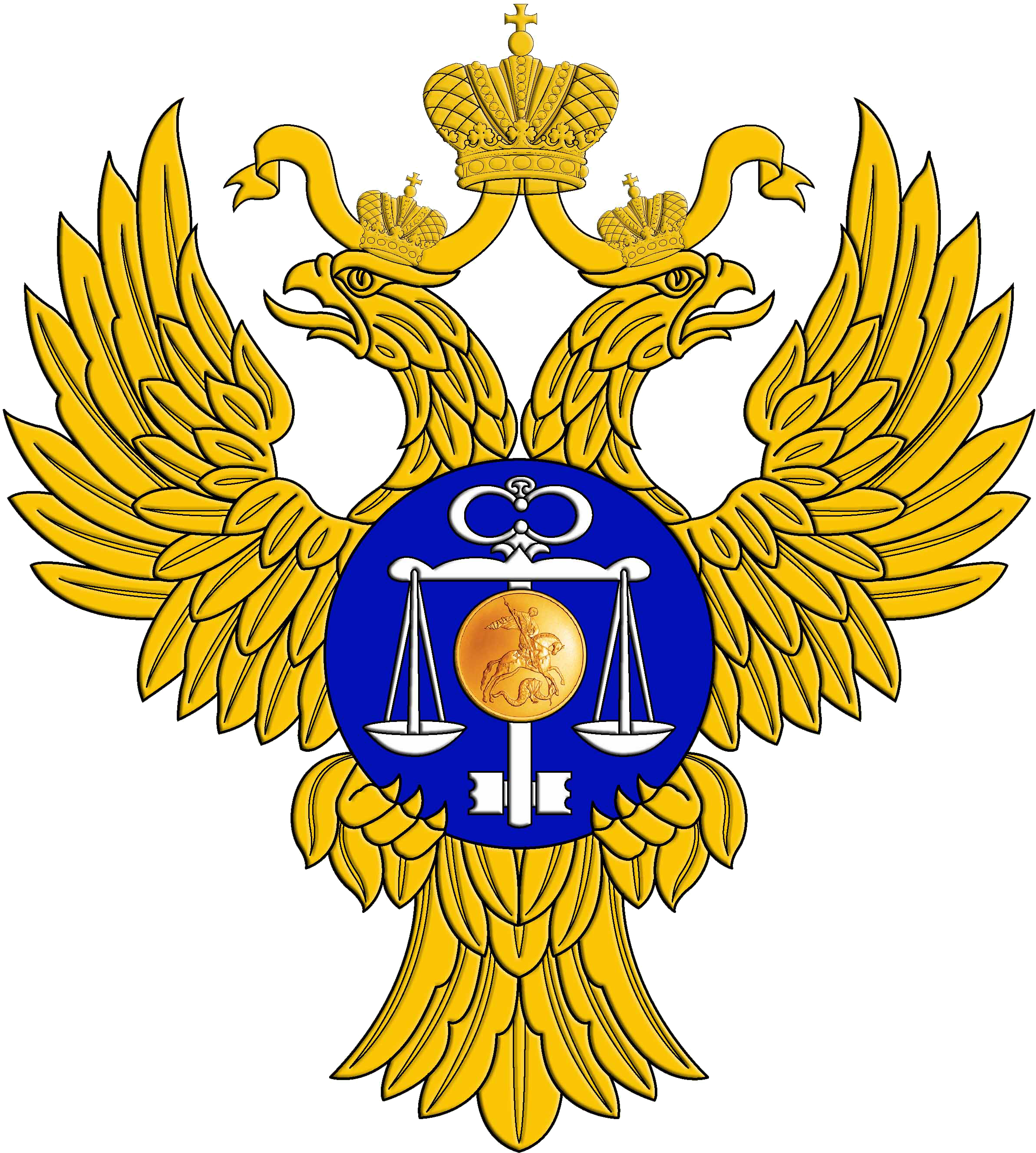 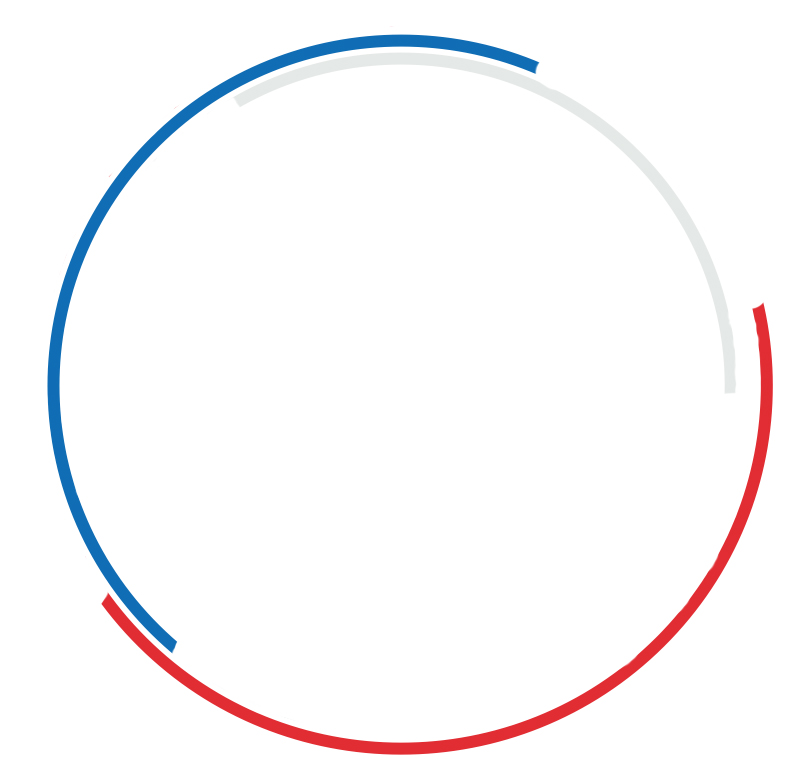 RASPORED PREBACIVANJA FEDERALNIH IZVRŠNIH TIJELA (FEA) NA CENTRALIZIRANI SOFTVER
Riznica Ruske Federacije
Prijelaz tijela za proračunsko 
računovodstvo
Održavanje softvera za proračunsko računovodstvo i tehnička podrška
51
51
35
31
14
Broj FEA
Broj FEA
31
12
3
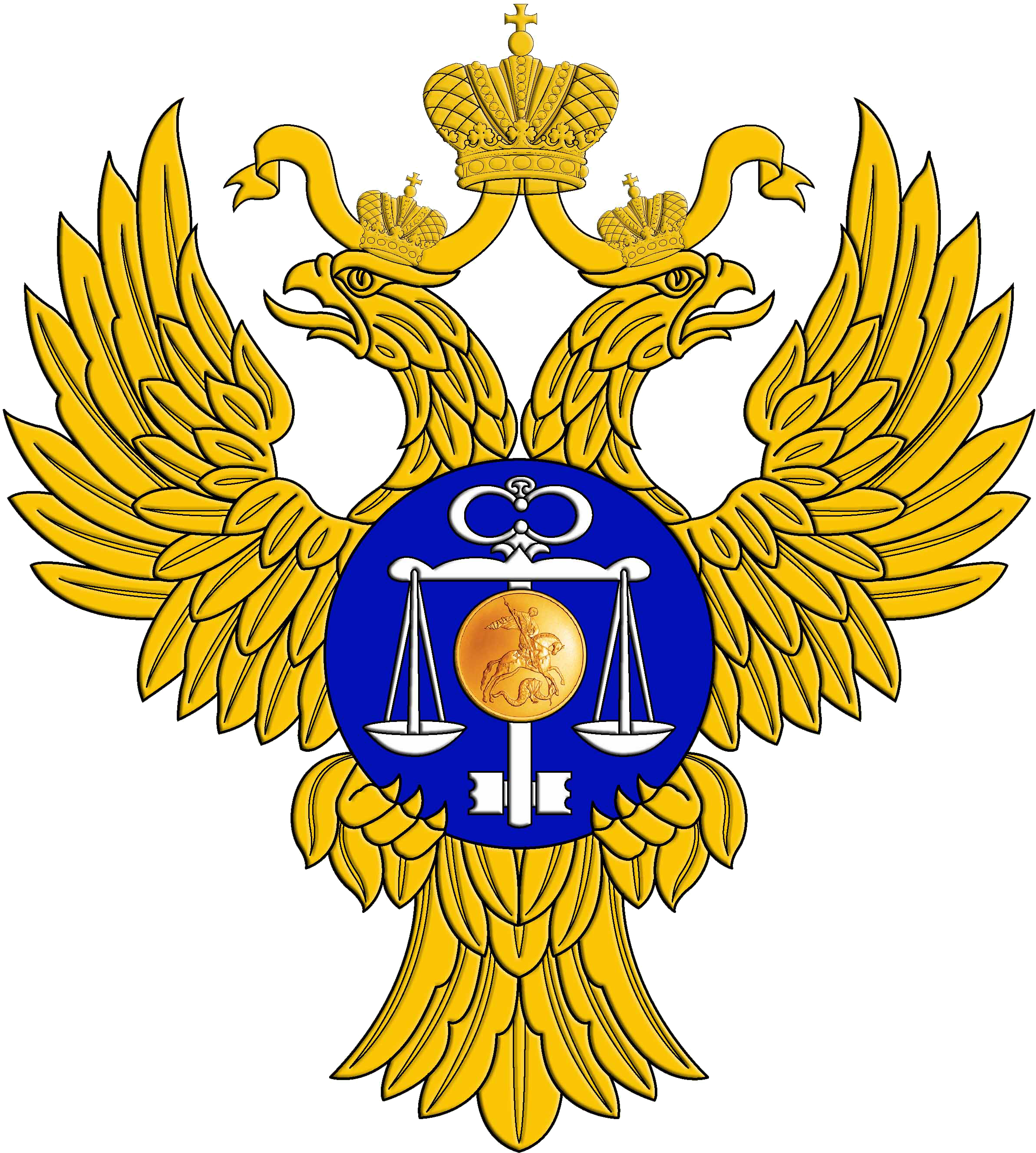 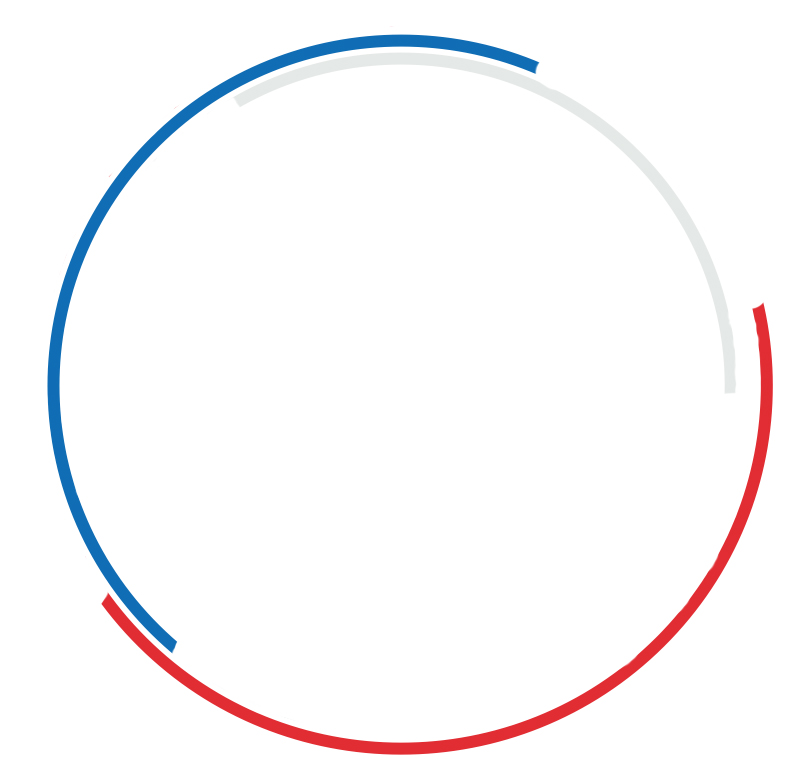 TRENUTAČNI REZULTATI CENTRALIZIRANOG PRORAČUNSKOG RAČUNOVODSTVA
Riznica Ruske Federacije
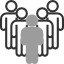 Opseg centralizacije – subjekti i objekti za računovodstvo i izvještavanje
13 FEA 
(162 teritorijalna tijela, 
42 javne institucije)
19.166.375.111 rubalja
obračunane plaće (od siječnja do listopada 2019.)
23.089 zaposlenih
3.325.443 ukupan broj 
izrađenih elektroničkih dokumenata
Odobrena sredstva
- 2.800,0 mlrd. rubalja
4
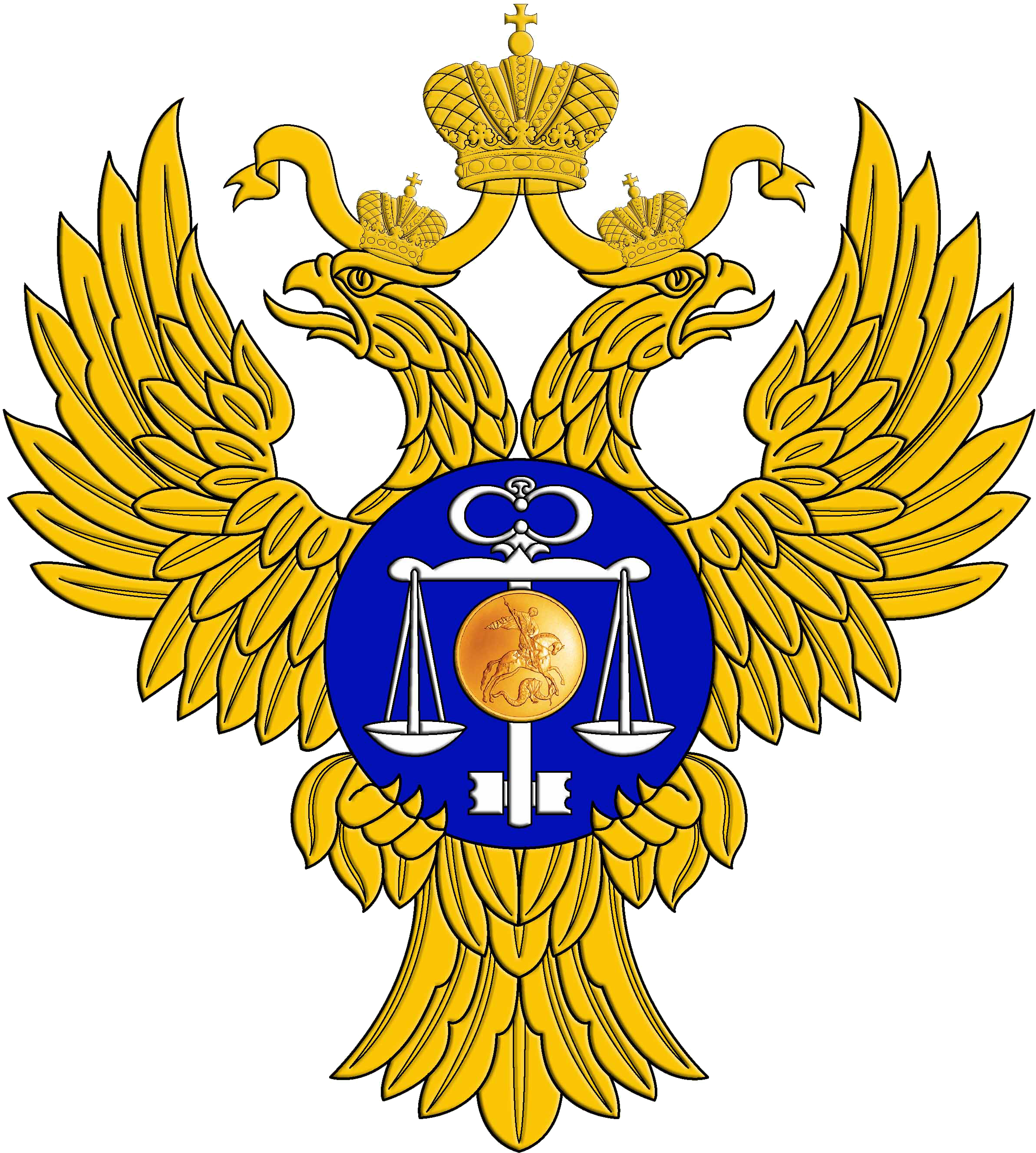 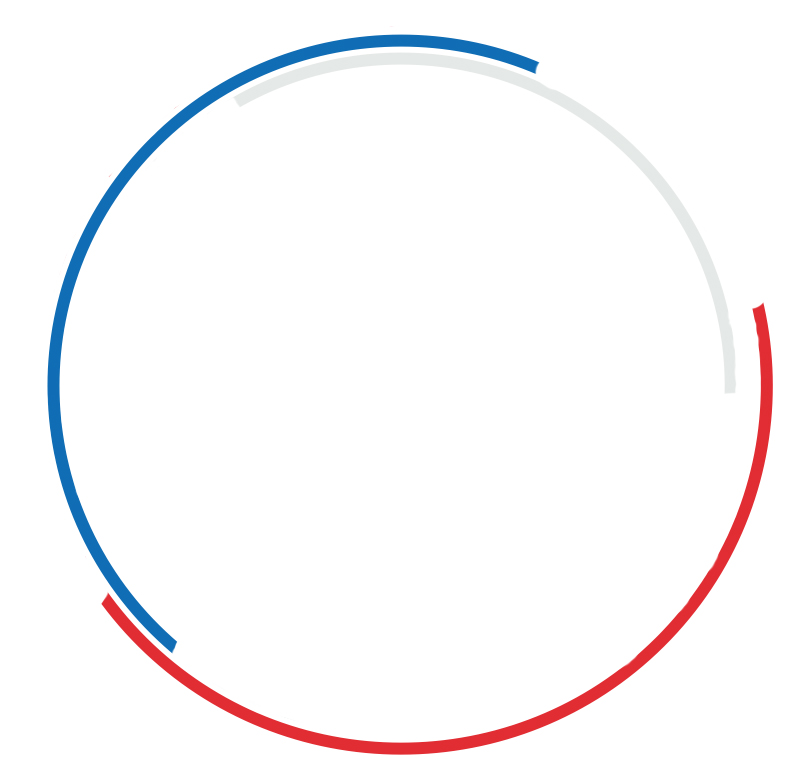 Riznica Ruske Federacije
FUNKCIONALNA STRUKTURA E-PRORAČUNA U RAČUNOVODSTVU I FINANCIJSKOM IZVJEŠTAVANJU
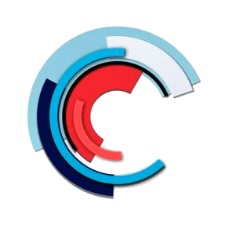 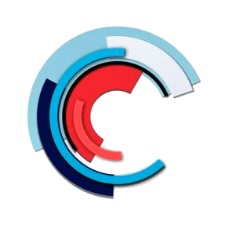 Proračunski (računovodstveni) modul za izvještavanje Sustava zajedničkog standarda izvještavanja
Vodiči, registri, klasifikatori
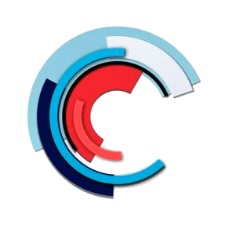 - Pružanje proračunskih podataka;
- Informacije o proračunskoj pismenosti i potencijalnim obvezama;
- Operacije u pogledu aktivnosti na računu;
- Izvršenje dokumenta o aktivnostima na računu.
Prikupljanje, konsolidacija, prikaz reguliranog izvještavanja
Podsustav za upravljanje nefinancijskom imovinom

održavanje ažurnosti i cjelovitosti informacija o državnoj imovini i radnjama povezanim s njezinim izmjenama
Proračun entiteta  
(knjigovodstvo) 
računovodstveni modul

proračunsko računovodstvo učinaka GGO-a, kao i računovodstveni tretmani, analitika, regulirani proračun, porez i statistika 
izvještavanje
Modul za potvrdu plaćanja primarnim računovodstvenim dokumentima i naplatu pristojbi
RD
MRS
EMSS (FTAS)
Fond za socijalno osiguranje (SIF), Mirovinski fond RF-a (PFRF), Federalna porezna služba (FTS), Federalna služba za državnu statistiku (Rosstat)
UIS PD
Kreditne organizacije
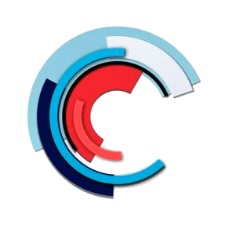 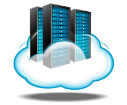 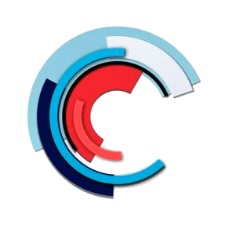 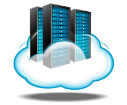 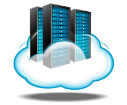 Podsustav za upravljanje radom

provedba formalnih postupaka za planiranje i čuvanje evidencije o zaposlenicima, bilježenje vremena, uključujući tijekom suradnje s UIS PD-om, obračun plaća i odgovarajuće pristojbe
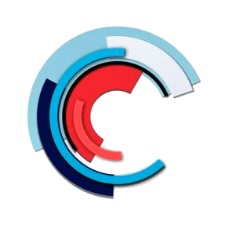 Prijenos podataka o obračunanim prihodima pod rukovodstvom
Informacije za rukovoditeljsko izvještavanje
(Glavna knjiga)
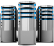 Informacije o zaposlenicima
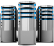 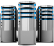 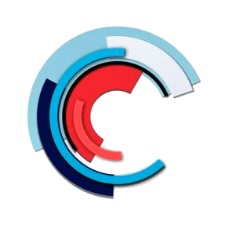 - Podsustavi E-proračuna (komponente, moduli)
Informacijski sustavi entiteta po odjelima
Osiguravanje registara za isplatu plaća
Podnošenje izvještaja nadzornim tijelima
- vanjski informacijski sustavi
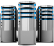 11
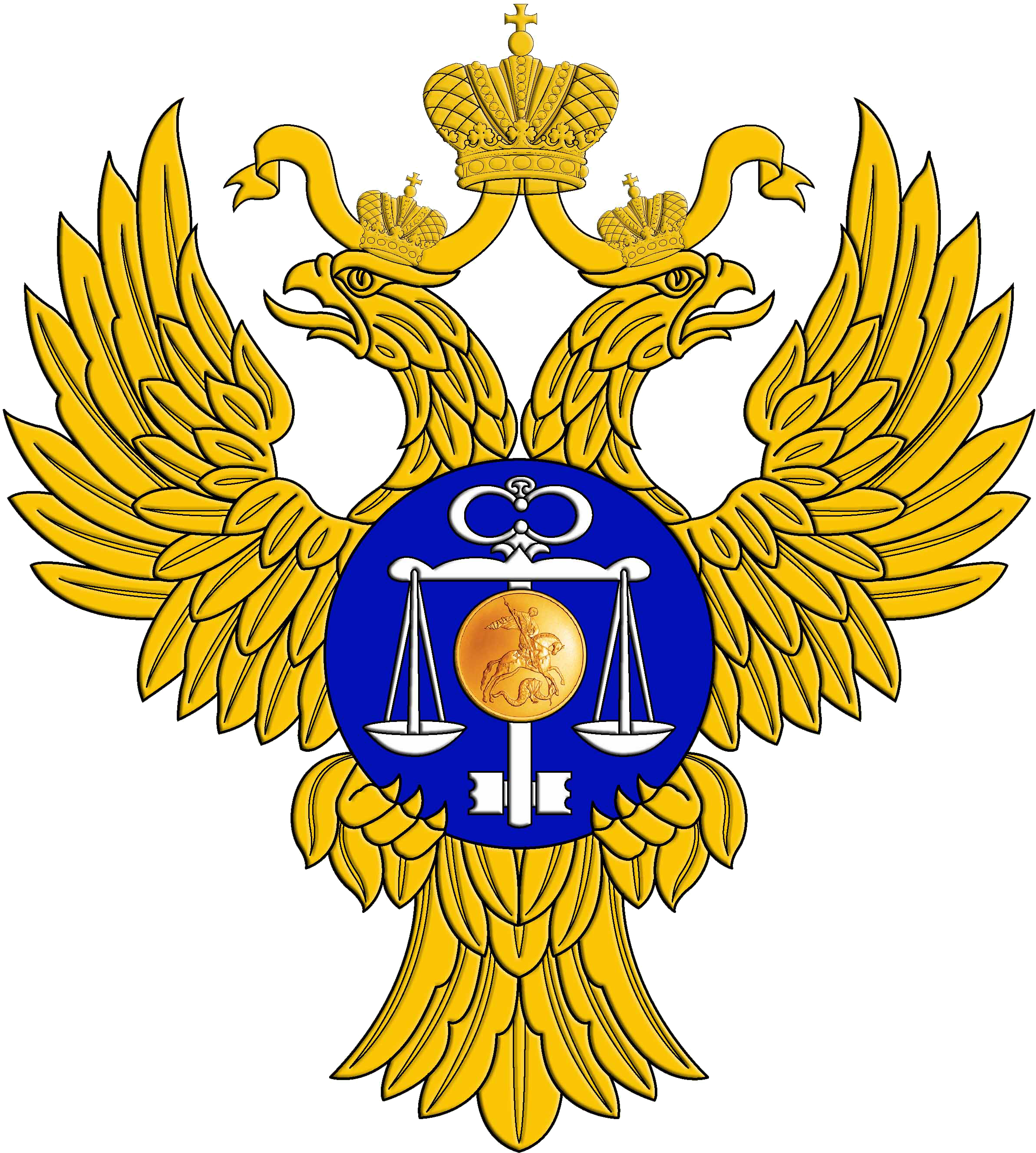 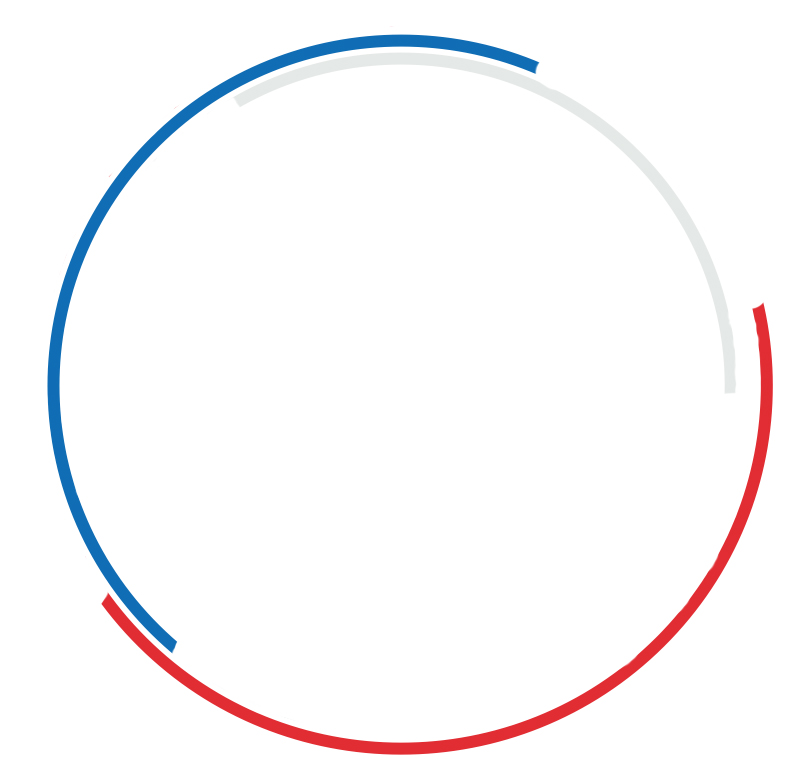 STATUS PRETVORBE ELEKTRONIČKE DOKUMENTACIJE
Riznica Ruske Federacije
3.325.443*
28 %
Fizičkiprimjerci
72 %
Tijek rada s elektroničkom dokumentacijom
ukupan broj dokumenata
922.296*
2.403.147*
Fizički primjerci (9 %)
Rukovoditeljsko izvještavanje (5 %)
28 %
Informacije o izvršenju ugovora (4 %)
Novčani primitci (36 %)
Izvještaji o predujmovima (1 %)
Informacije o zaposlenicima UIS PD-a (9 %)
Informacije o proračunskim i monetarnim odgovornostima (3 %)
Dokumenti o zapošljavanju agencija federalne vlade (2 %)
Ostali dokumenti (16 %)
Obračun plaća (7 %)
Novčani izdatci (3 %)
Zahtjevi za isplatu novca (5 %)
5
*Broj dokumenata u razdoblju između 1. siječnja i listopada 2019.
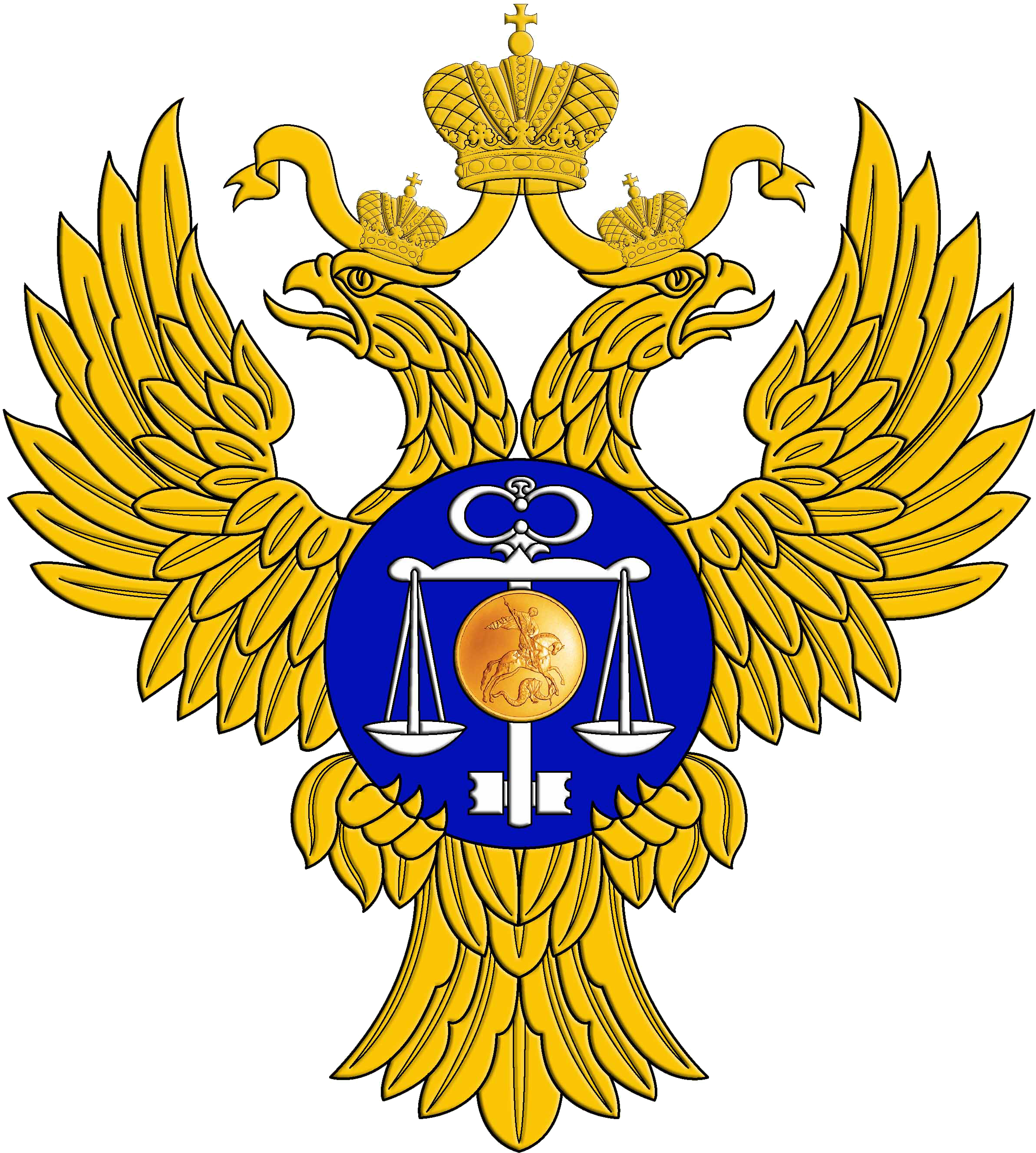 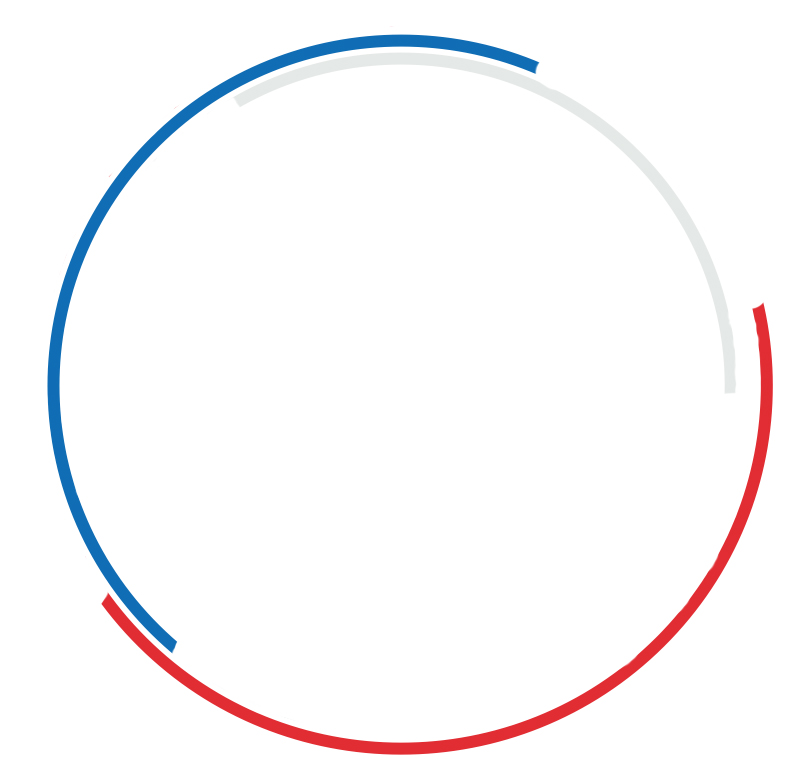 POTVRDA (BA, MI, RADOVI I USLUGE)
Riznica Ruske Federacije
SIIS E-proračun
2
3
4
5
8
9
10
11
EMSS
CRSS AM
UIS
NFACSS
12
1
Dodjela rasporeda nabave
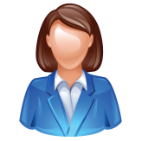 Uključivanje na popis BL-a
Izlaganje o BL-u 
u računovodstvu
Izdavanje pojedinosti ugovora, BLI
Izdavanje
 obavijesti o nabavi
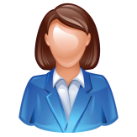 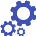 Dobavljač
6
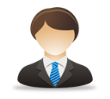 Izdavanje dokumenata i registracija BA-a, MI, dovršetak radova, pružanje usluga u računovodstvu u pogledu podataka o potencijalnim obvezama
Preuzimanje i potpisivanje IDN-a
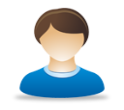 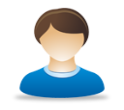 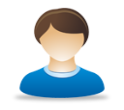 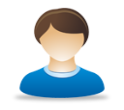 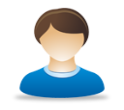 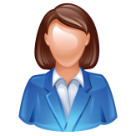 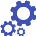 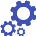 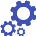 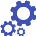 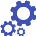 CL

IDN
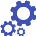 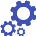 Klijent
7
Potpisivanje IDN-a
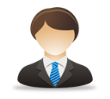 Izdavanje CD-a
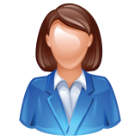 Podizanje sredstava s računa klijenta
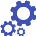 Izvadak računa
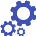 - automatizirani proces
- automatizirani proces
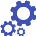 6
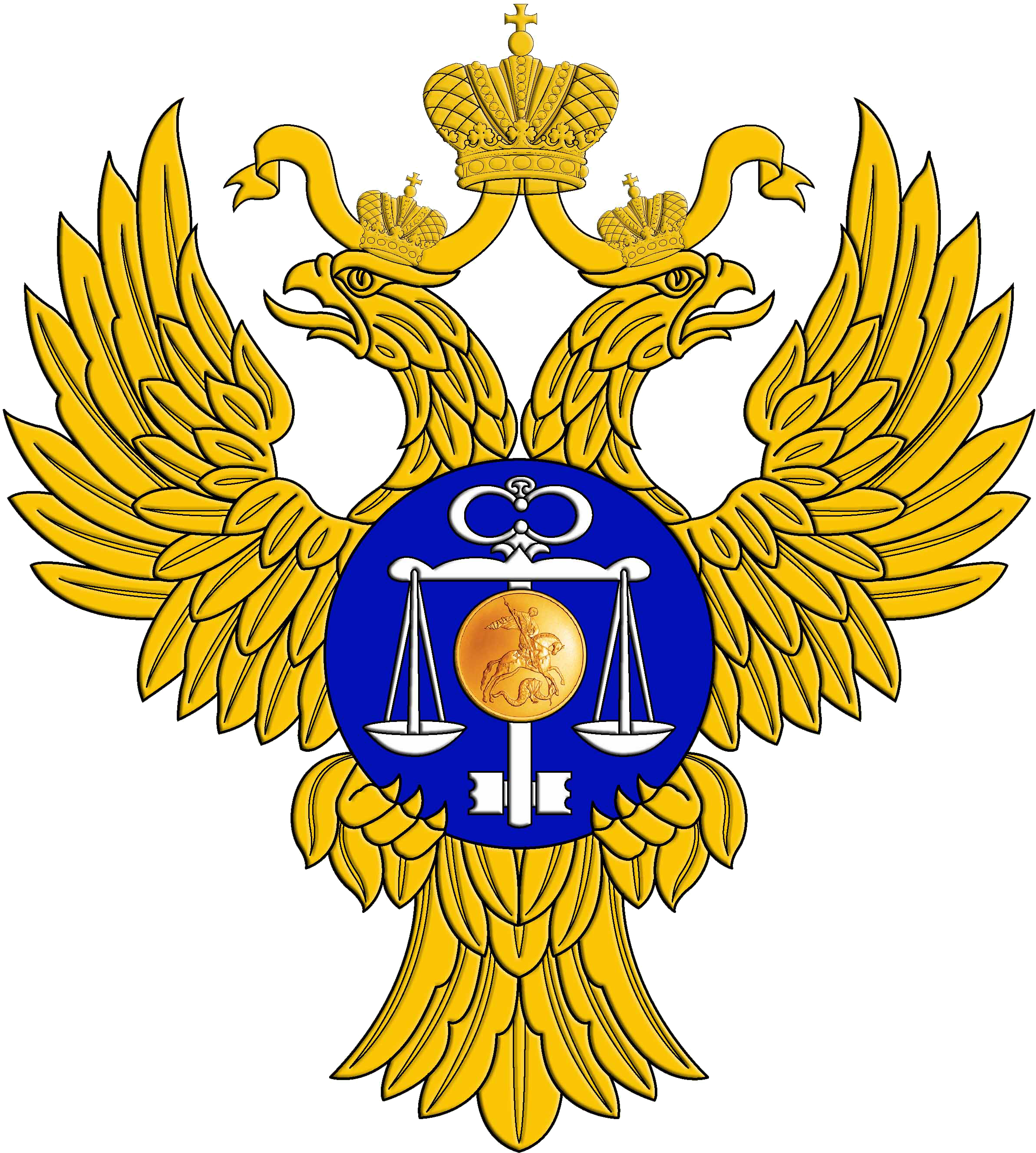 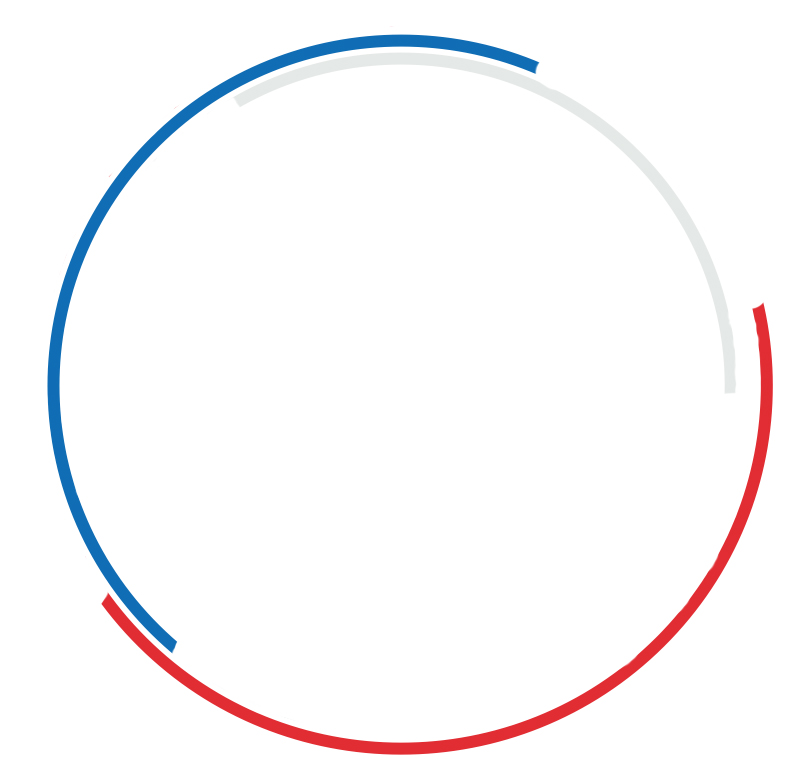 IZVJEŠTAJ O PREDUJMU ZA PUTOVANJE 
ZAPOSLENIKA
Riznica Ruske Federacije
Rukovoditelj jedinice
Rješenje 1C Portal
3
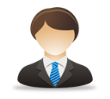 1
Izdavanje papirnatog obrasca „Odobrenje putovanja”:
- popunjavanje podataka papirnatog obrasca (uključuje odredište, uvjete i razloge);
- automatska kontrola usklađenosti sa standardima;
- potpisivanje jednostavnim elektroničkim potpisom
Slanje na odobrenje
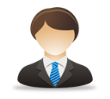 Odobrenje papirnatog obrasca:
- kontrole
- potpisivanje jednostavnim elektroničkim potpisom
Odgovorna osoba
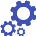 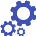 1
2
UIS PD
Službenik u odjelu za upravljanje ljudskim potencijalima
5
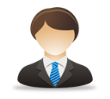 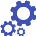 Izlaganje o odstupanjima u evidenciji o radnom vremenu
Dostava u centralizirani odjel za upravljanje ljudskim potencijalima za evidenciju o zaposlenicima
SIIS E-proračun
Rukovoditelj za entitet
Računovođa
5
CRSS 
AM
4
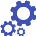 2
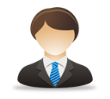 BP
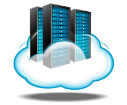 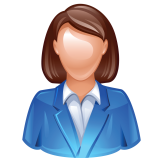 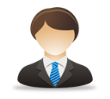 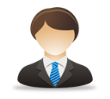 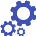 Dostava u centralizirani odjel za računovodstvo za potrebe knjigovodstva
Priznavanje:
- stanje papirnatog obrasca postaje „Priznato”;
- potpisivanje naprednim elektroničkim potpisom;
- automatski računovodstveni tretman
Izdavanje BLL-a o putovanju, kao i Rasporeda poslovnog putovanja
Izdavanje BAJ-a o putovanju
Potpisivanje „odobrenja putovanja”
Automatska kontrola: 
- neprelaženja ograničenja
- nepostojanja nepodmirenih dugovanja
- automatizirani proces
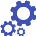 7
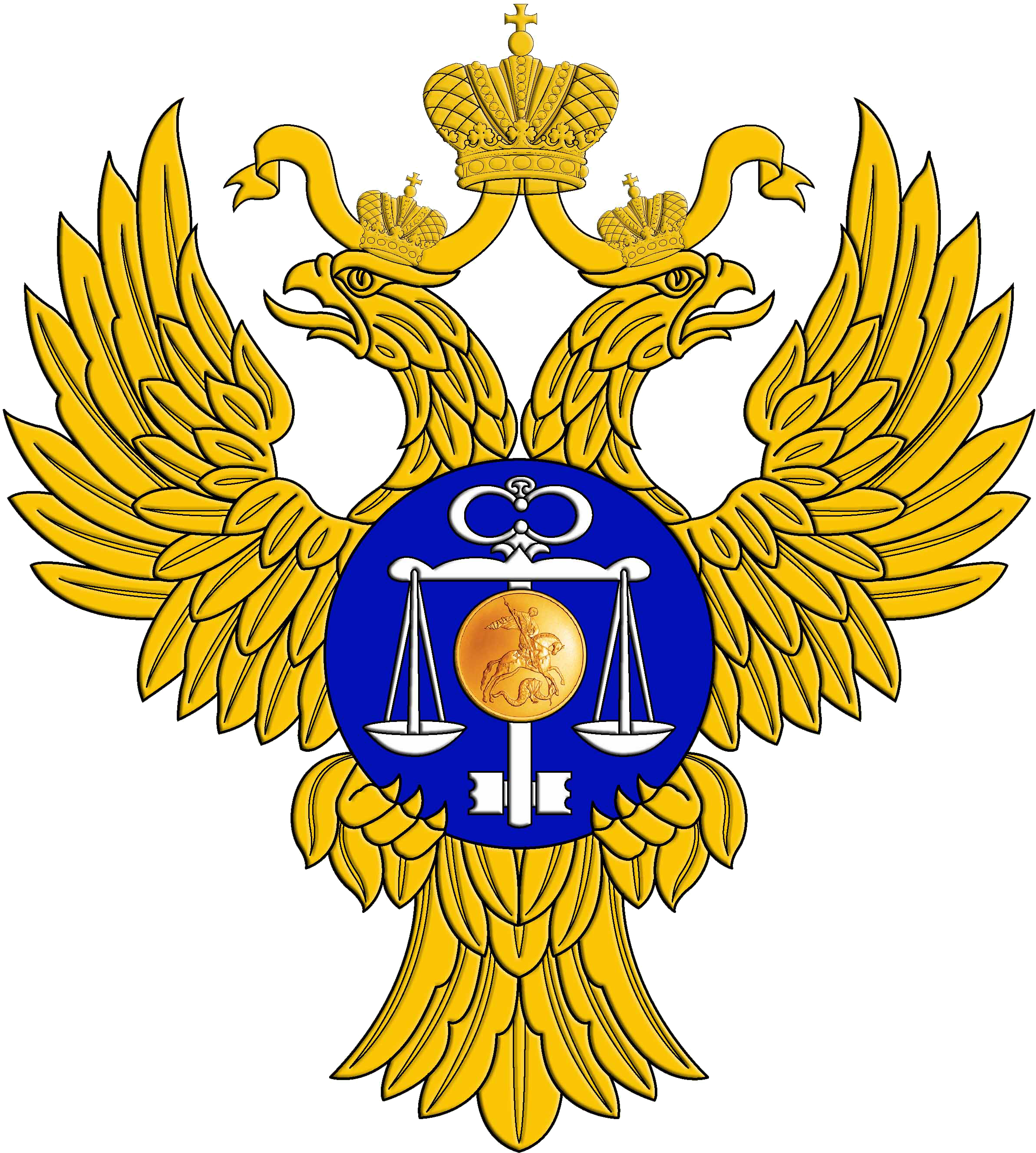 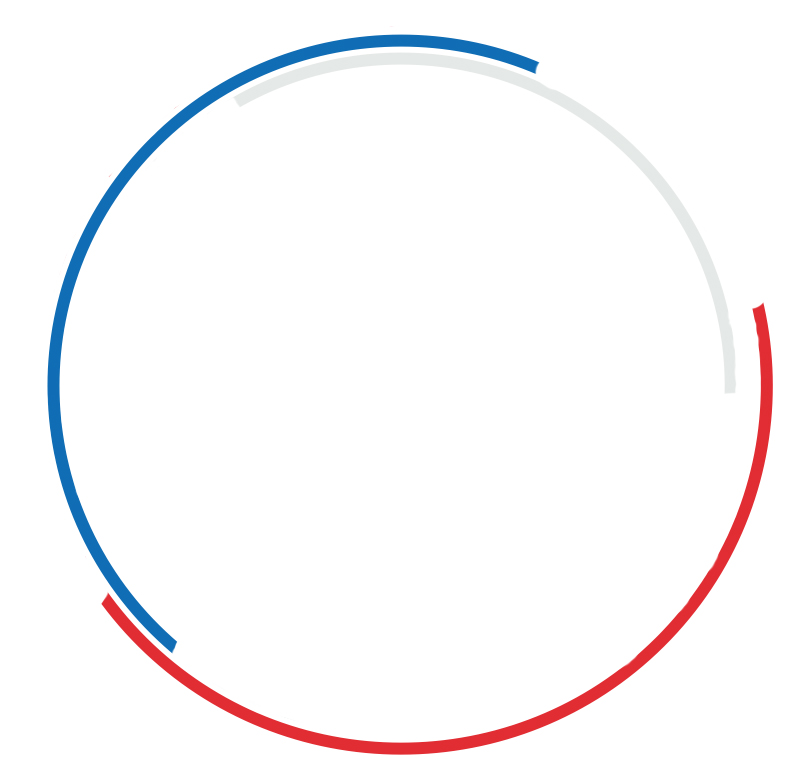 OBRAČUN PLAĆA
Riznica Ruske Federacije
SIIS E-proračun
1
EMSS/FTAS
CRSS (računovodstvo)
CRSS (izvještavanje)
UIS PD
LCCSS
Zaposlenici
3
2
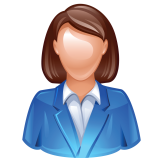 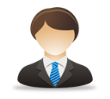 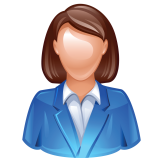 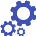 Računovođa
Izdavanje CD-a
Prijenos informacija o bruto plaći
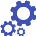 Izdavanje naloga
Obračun plaće
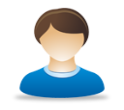 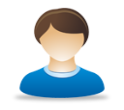 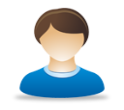 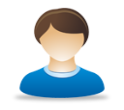 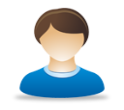 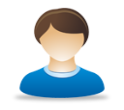 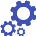 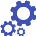 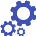 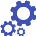 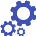 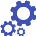 Rukovoditelj
6
5
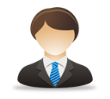 Glavni računovođa
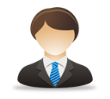 Potpisivanje isplate novca
Potpisivanje isplate novca
Računovođa
7
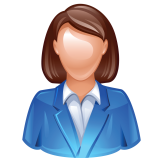 Slanje CD-a 
EMSS-u
8
Podizanje sredstava s računa klijenta
9
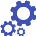 Izvadak računa
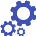 - automatizirani proces
- automatizirani proces
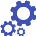 8
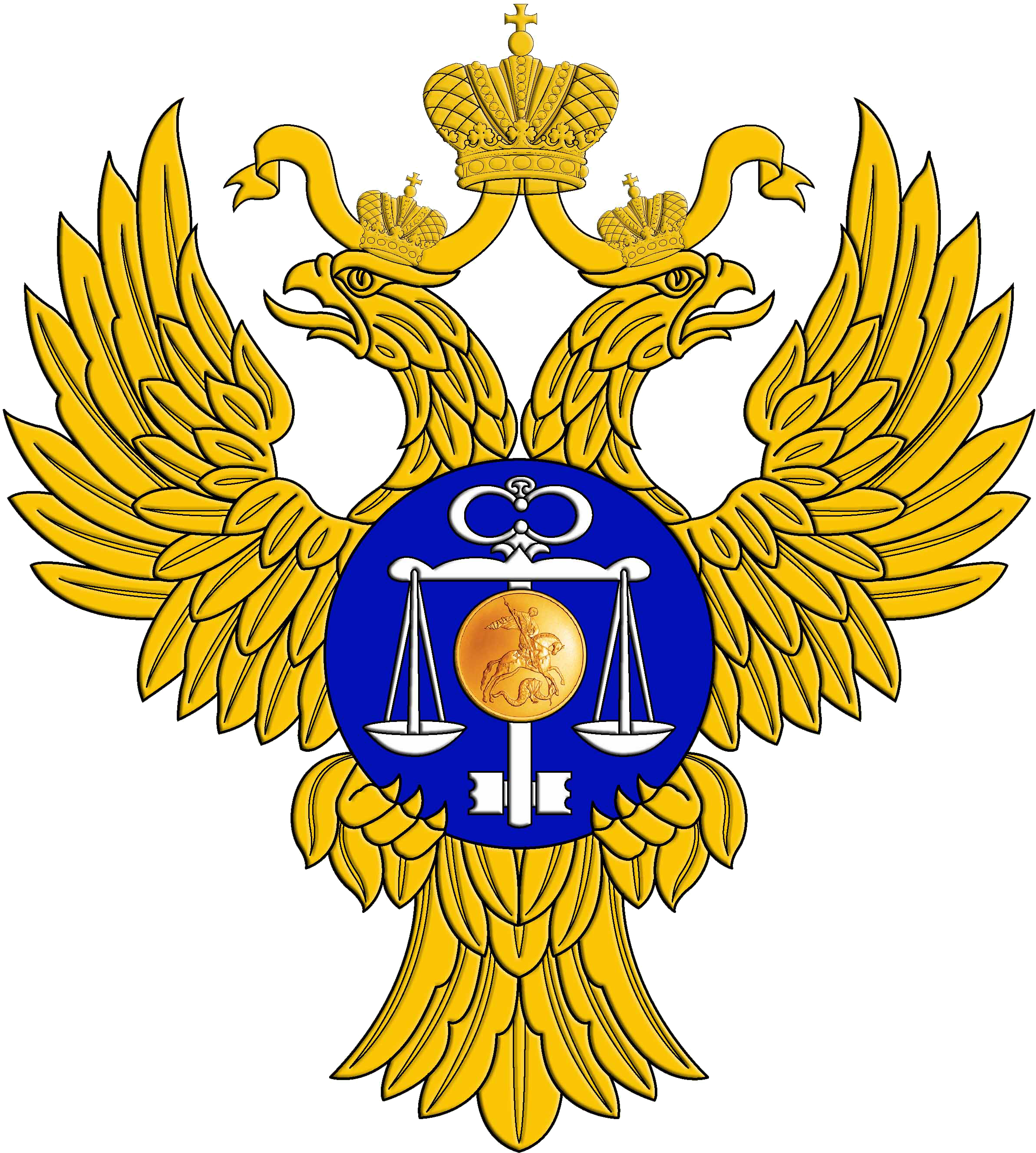 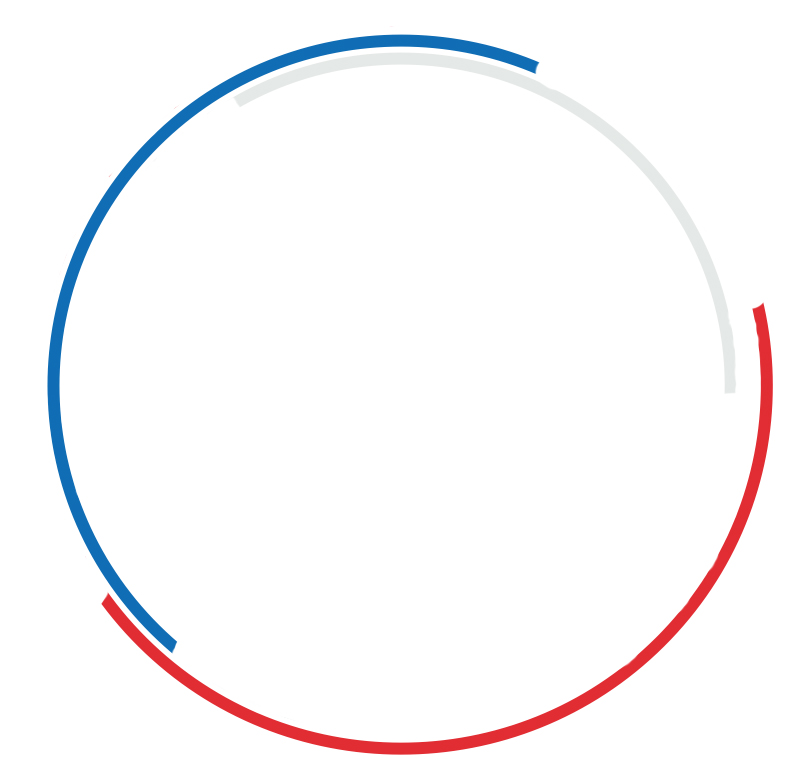 ANALIZA UČINAKA RAČUNOVODSTVA U UPRAVLJANJU INFORMACIJAMA I PODSUSTAV ZA ANALIZU E-PRORAČUNA
Riznica Ruske Federacije
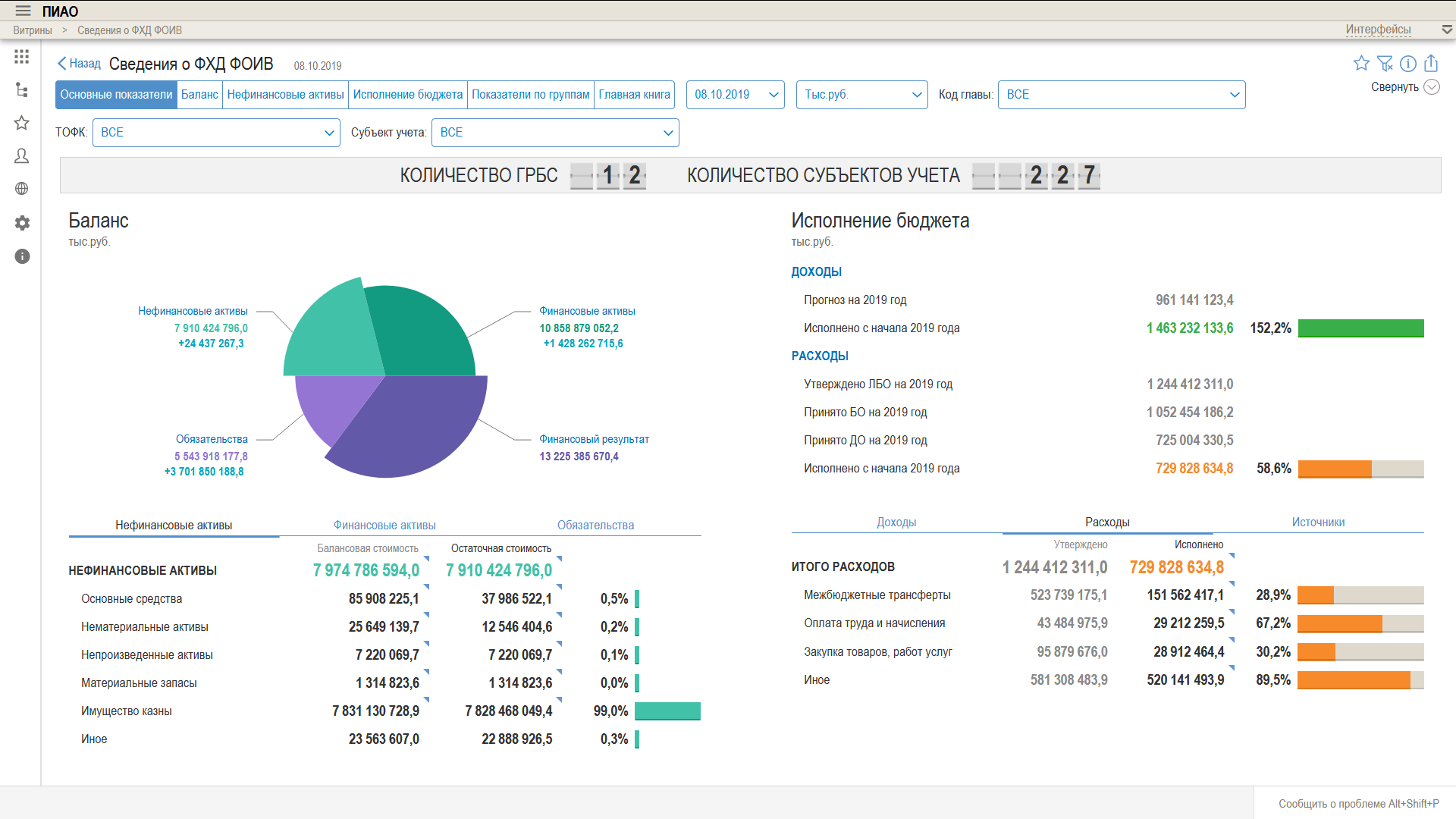 Ključni pokazatelji učinaka pomažu pri operativnoj procjeni financijskoj stanja entiteta i evaluaciji dinamike izvršenja novčanog proračuna. 
Pokazatelji se računaju na temelju neobrađenih podataka.
9
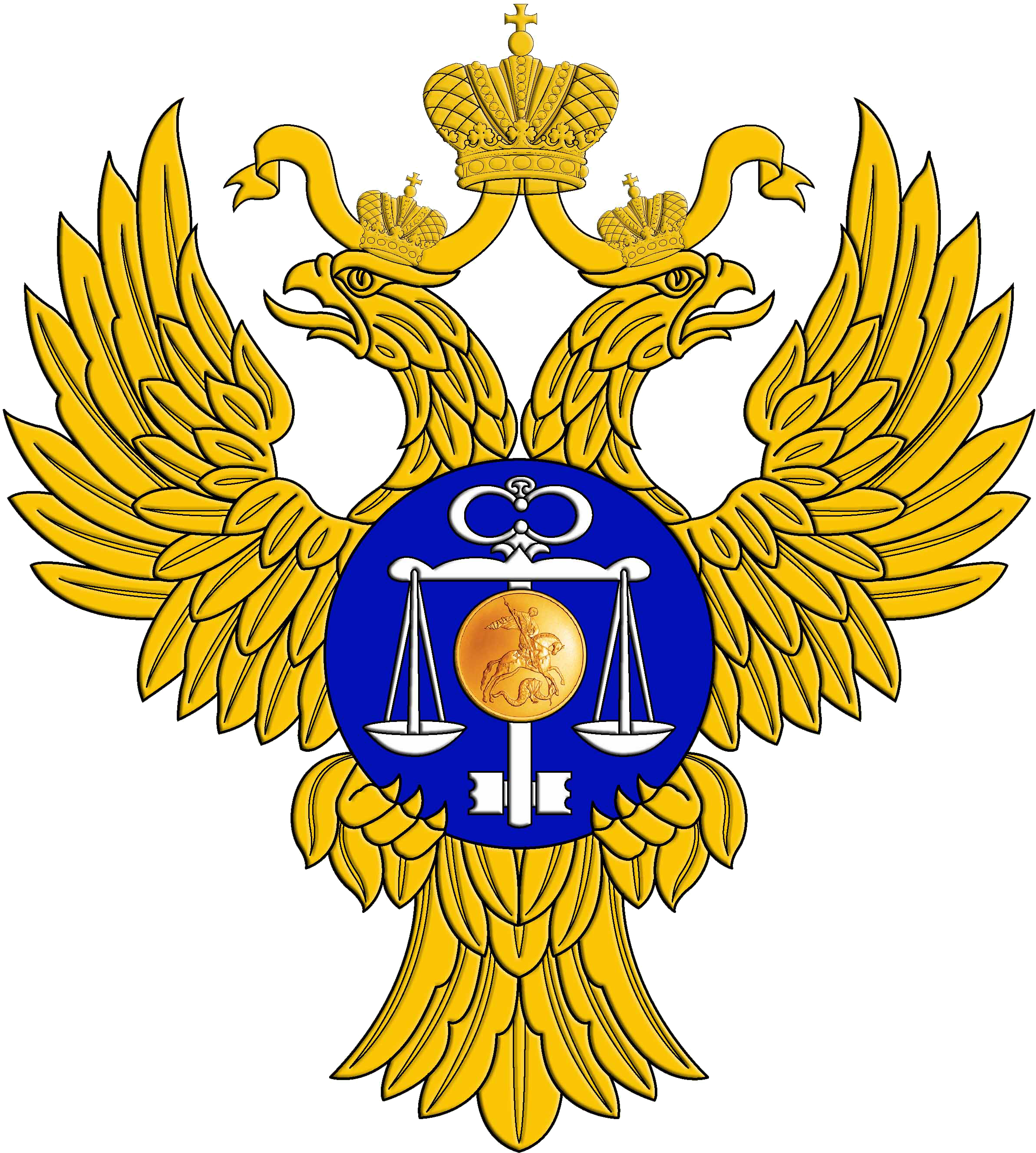 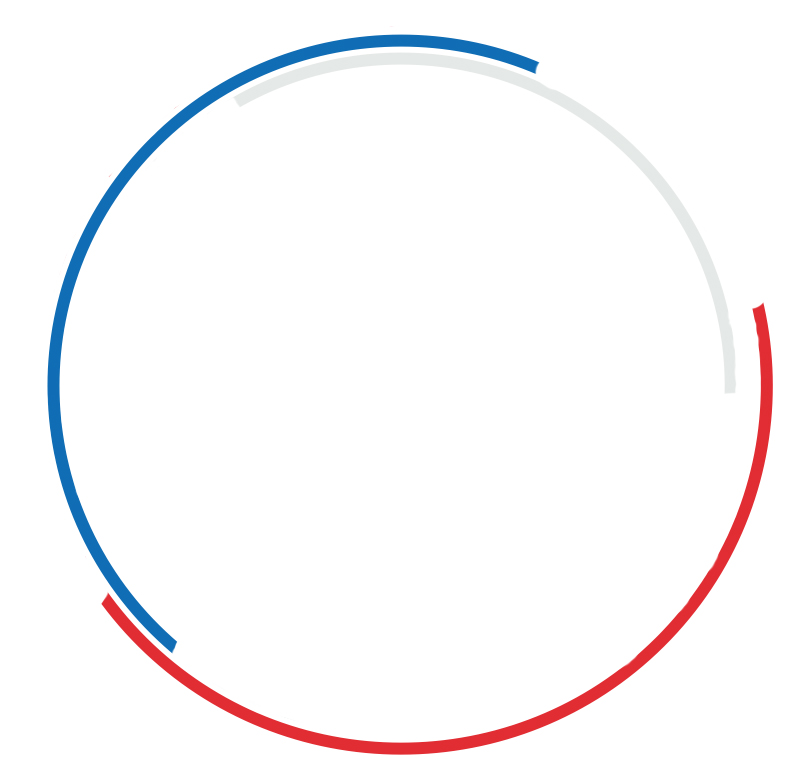 ANALIZA UČINAKA RAČUNOVODSTVA U UPRAVLJANJU INFORMACIJAMA I PODSUSTAV ZA ANALIZU E-PRORAČUNA. NEFINANCIJSKA IMOVINA
Riznica Ruske Federacije
Pokazatelji se mogu kontrolirati za cijelu mrežu odjela federalnih izvršnih tijela kao i za svaki pojedinačni entitet.
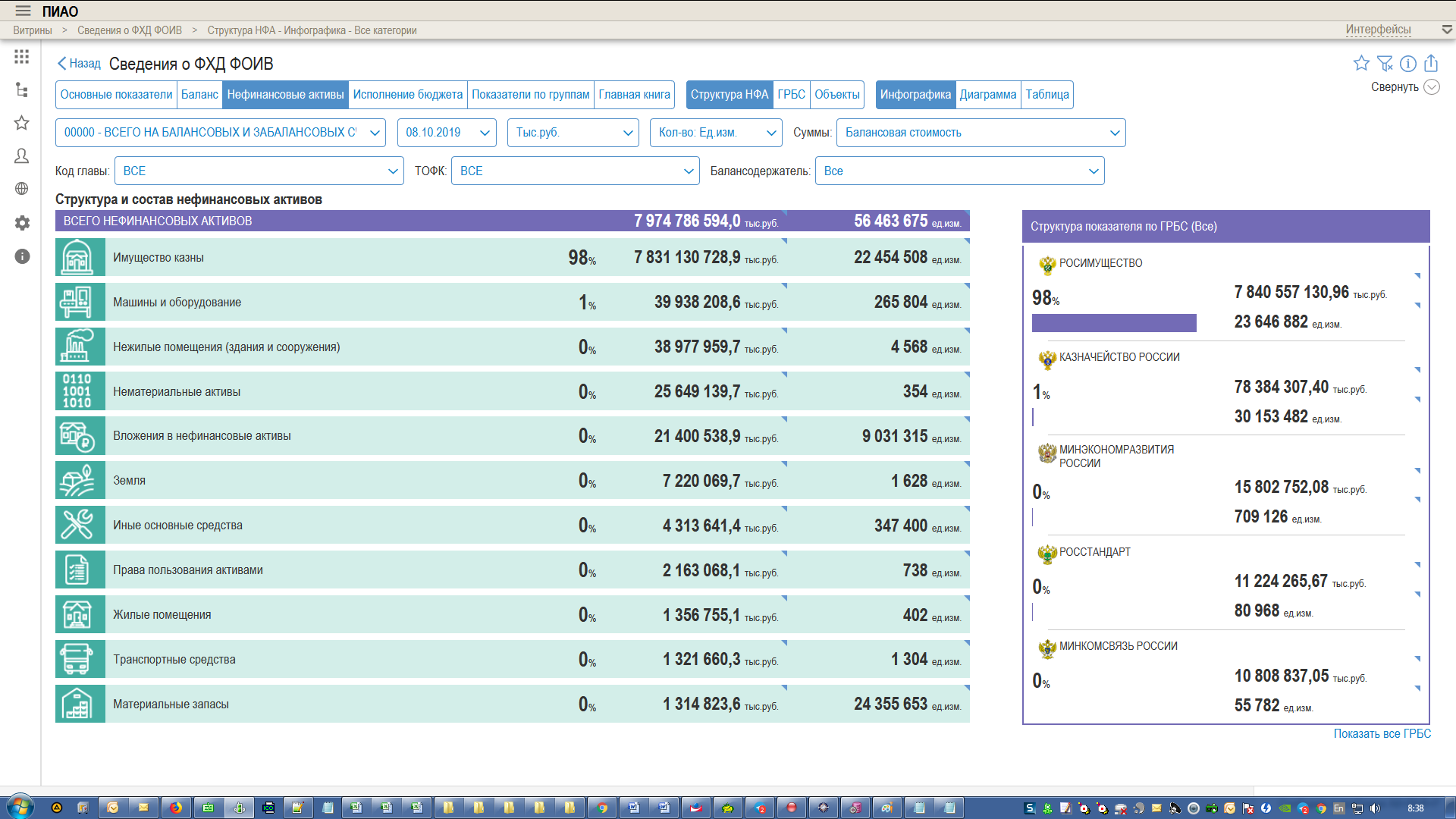 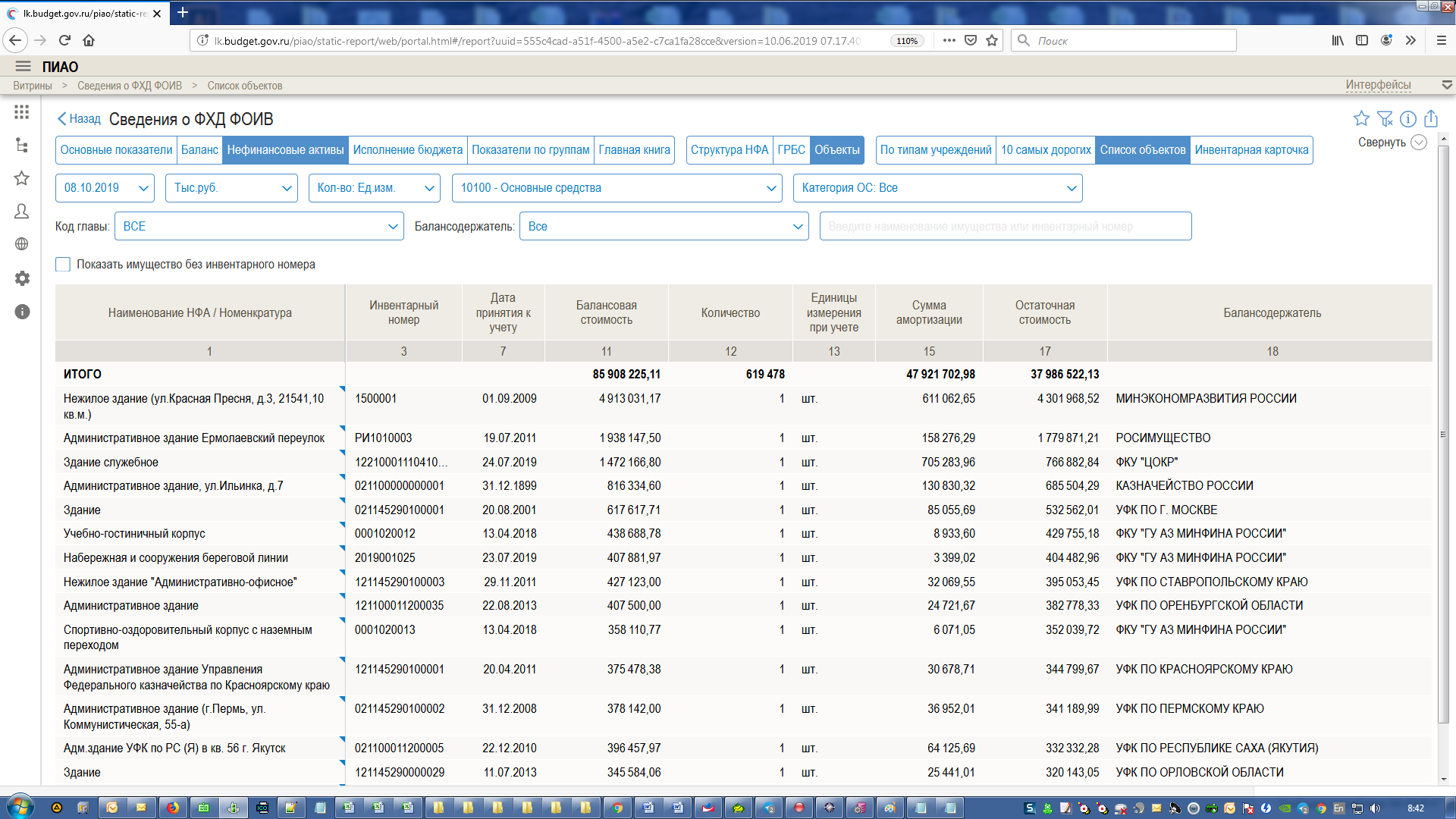 Višerazinska specifikacija nefinancijske imovine dostupna je za:
 CCBF i računovodstva subjekata
 račune
 kategorije imovine
 pojedinačne stavke.
10
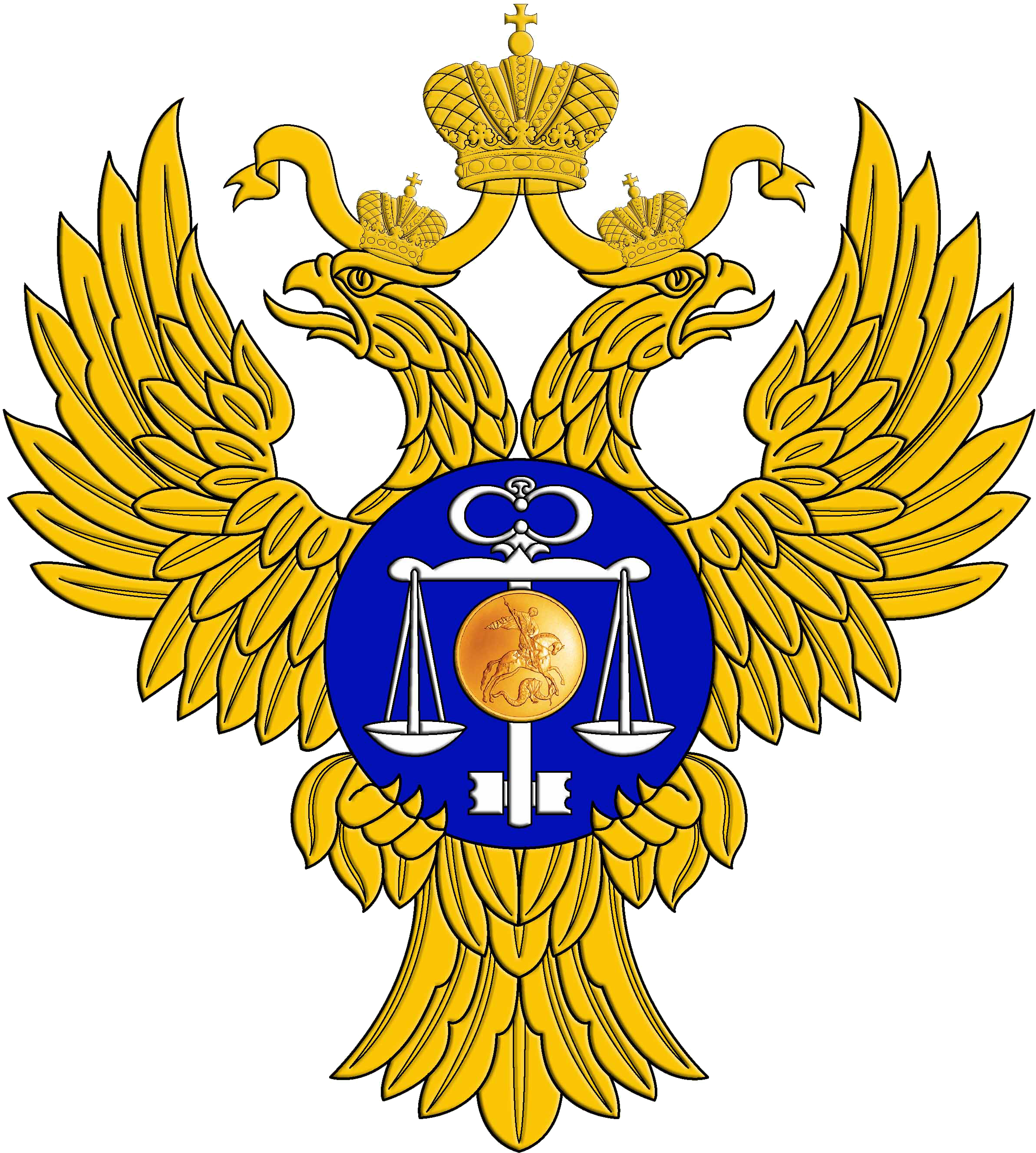 ANALIZA UČINAKA RAČUNOVODSTVA U UPRAVLJANJU INFORMACIJAMA I PODSUSTAV ZA ANALIZU E-PRORAČUNA. POTRAŽIVANJA I OBVEZE
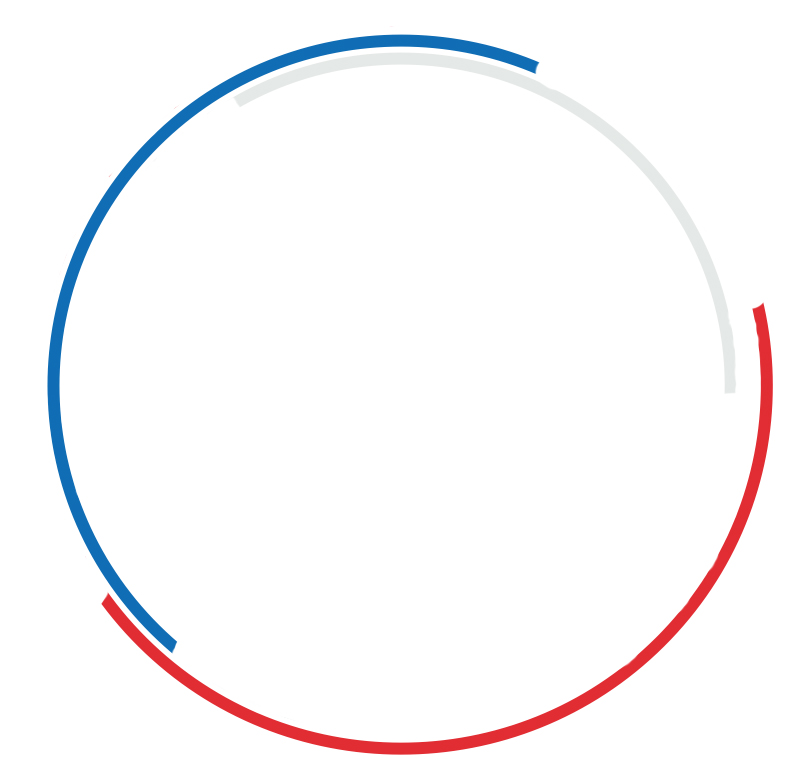 Riznica Ruske Federacije
Moguće je izvođače uključiti u crnu listu izvođača i u Federalni registar stečajnih podataka.
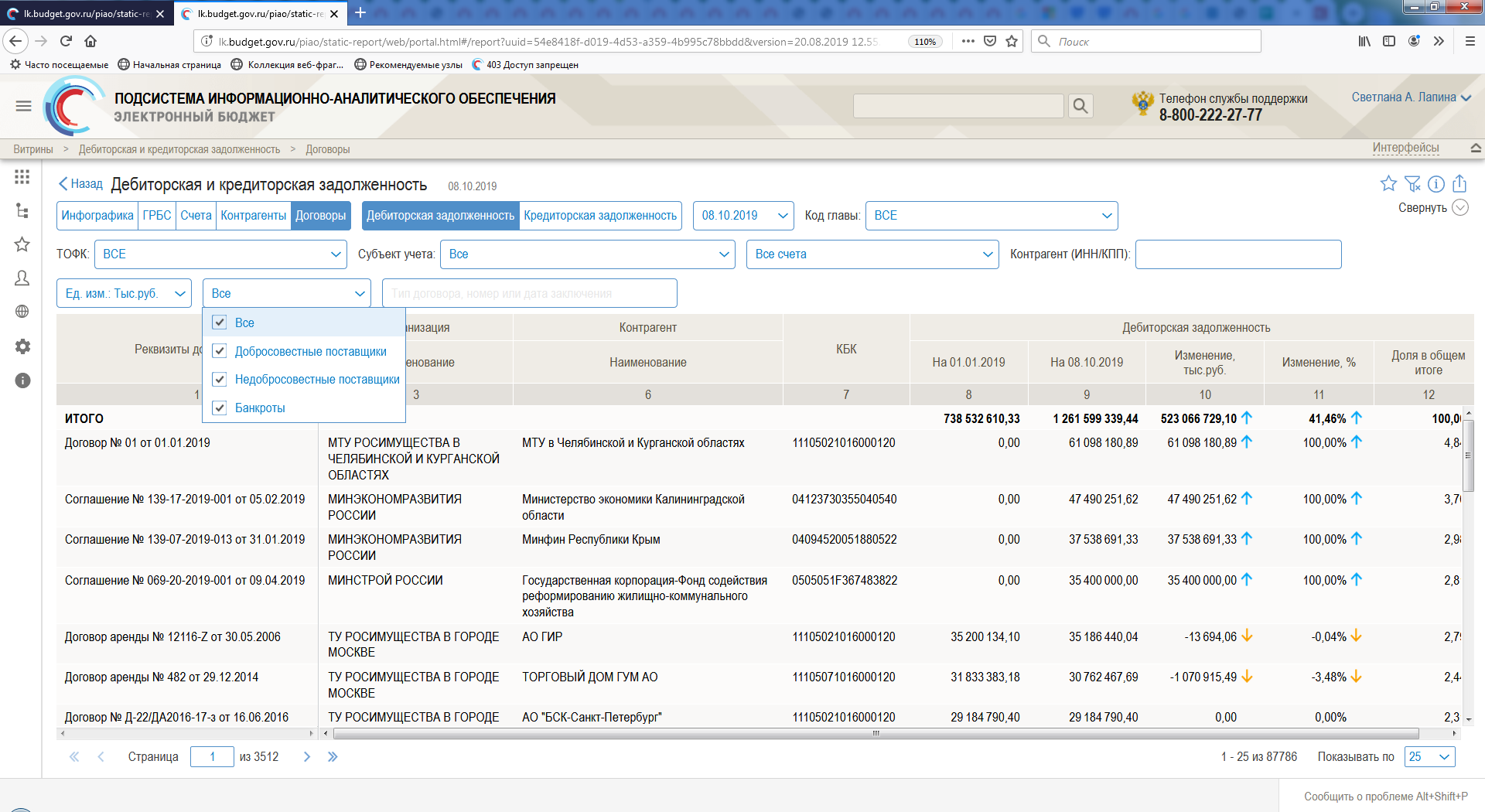 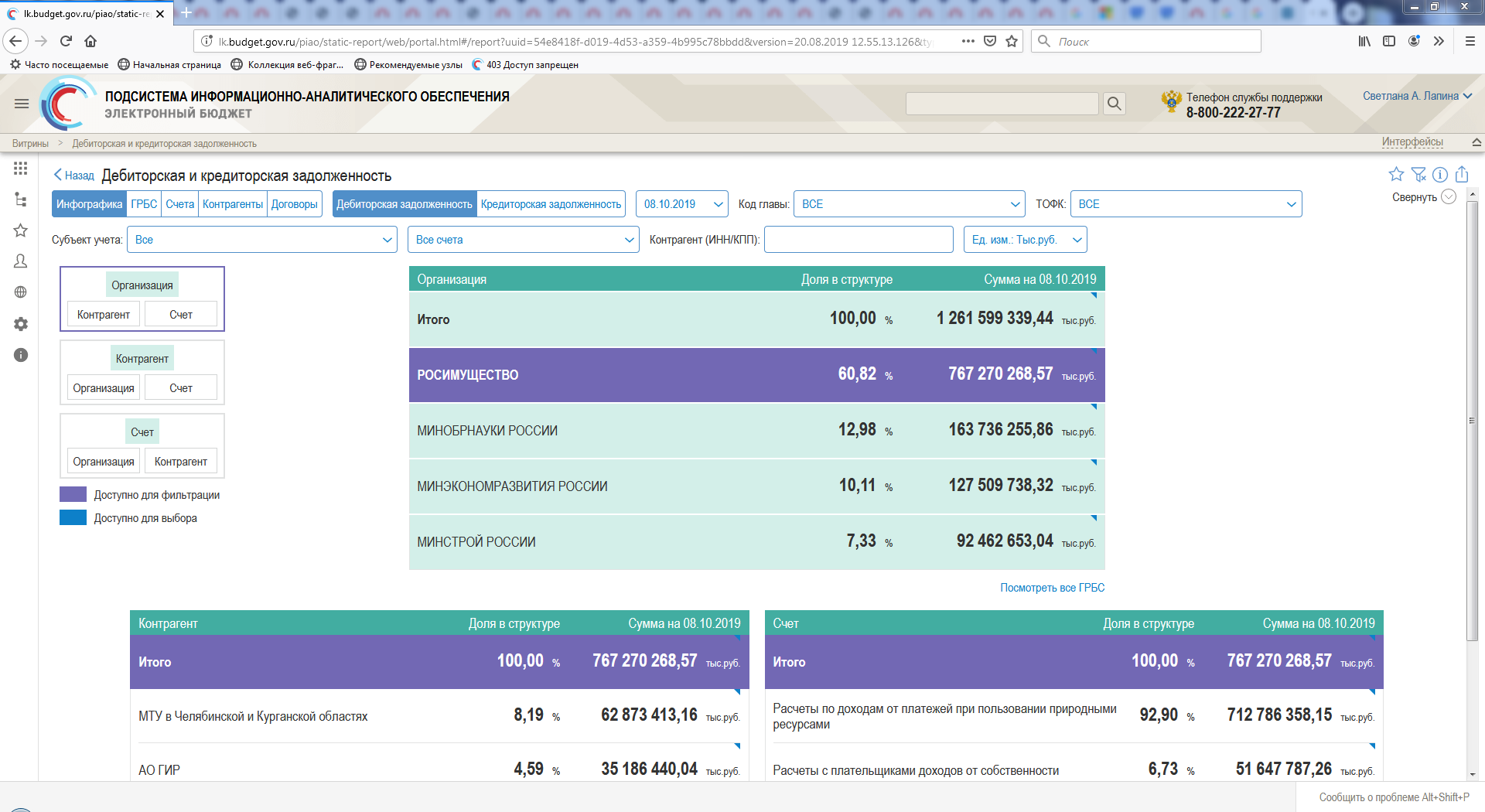 Specifikacija potraživanja i obveza dostupna je za:
 CCBF i računovodstva subjekata
 račune
 izvođače
 ugovore
sve do financijskih računa i pojedinih izvođača i ugovora.
11
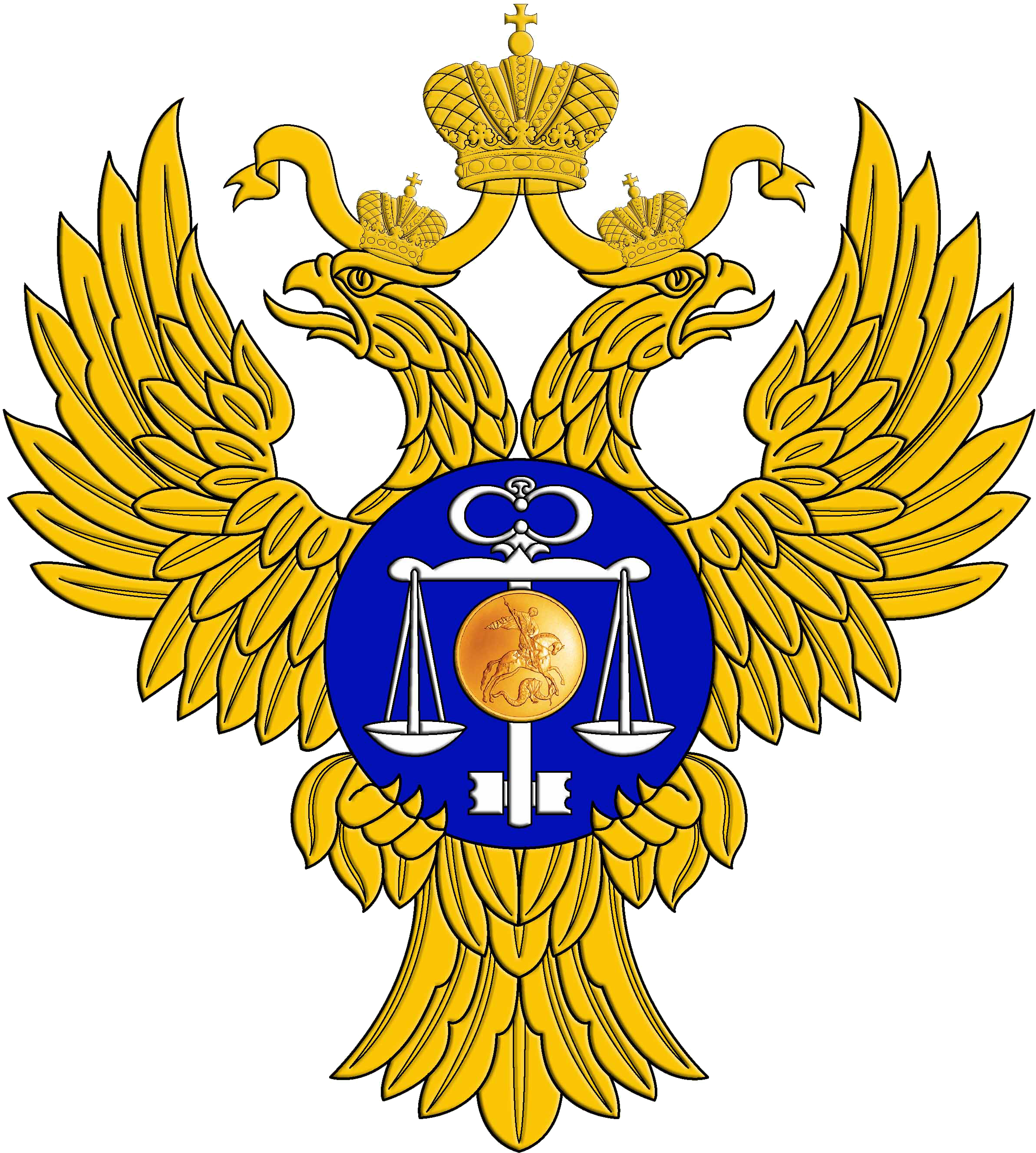 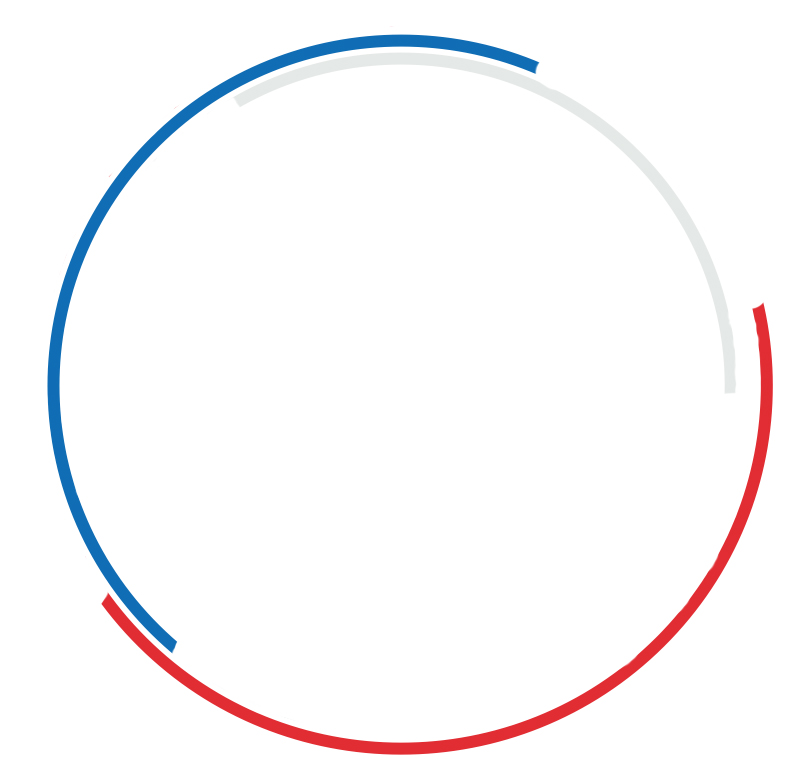 Riznica Ruske Federacije
www.roskazna.ru
11